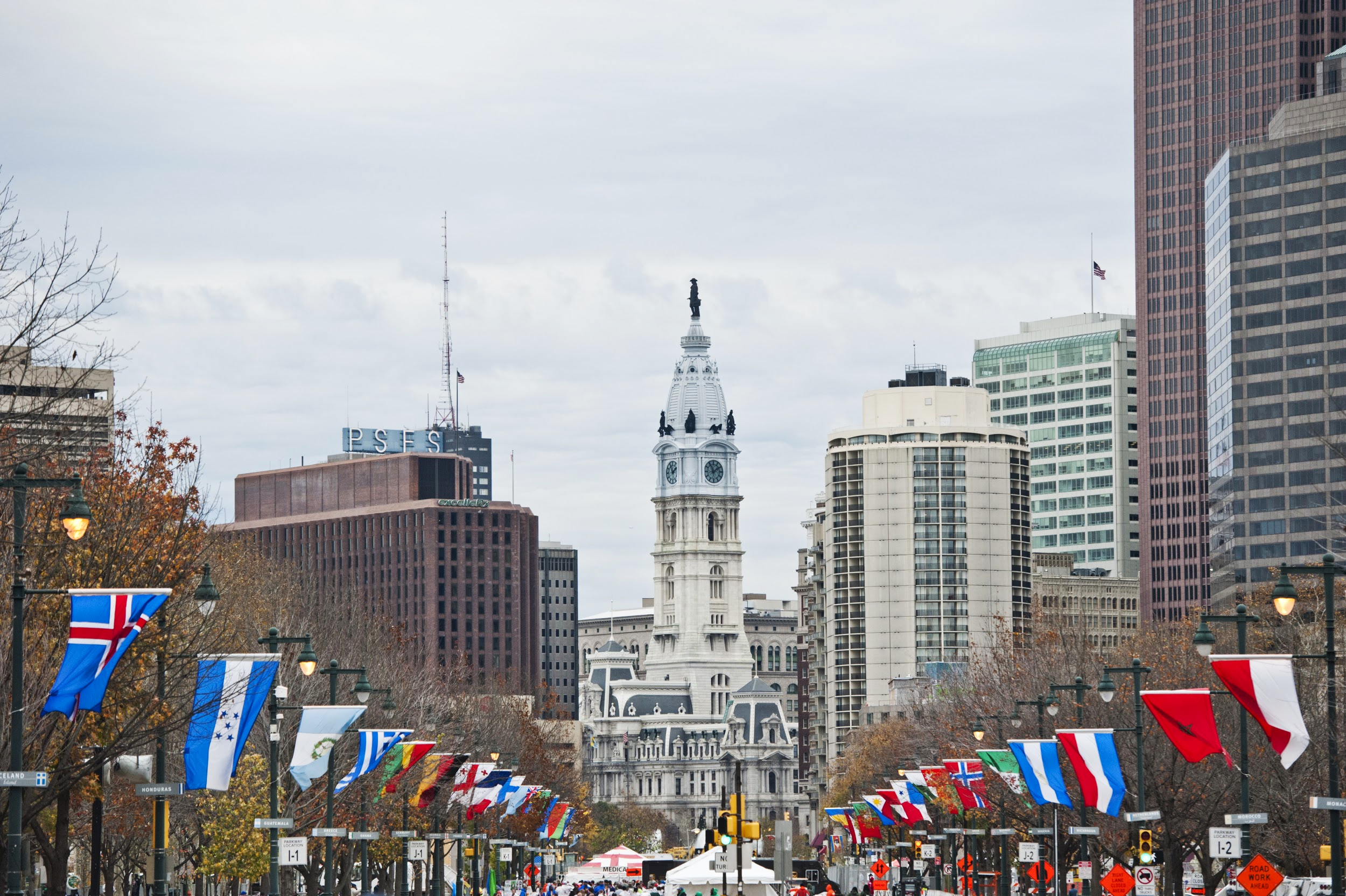 _ COVID-19 _
_ Community Response Captain Training  _
_ Updated April 26, 2020   _
AGENDA
COVID-19: WHAT YOU NEED TO KNOW	
What is coronavirus?
City of Philadelphia - Daily Update	
The spread and prevention of COVID-19	
Treatment and testing options	
Your role as a COVID Community-Response-Captain
Volunteer Opportunities
Community Resources
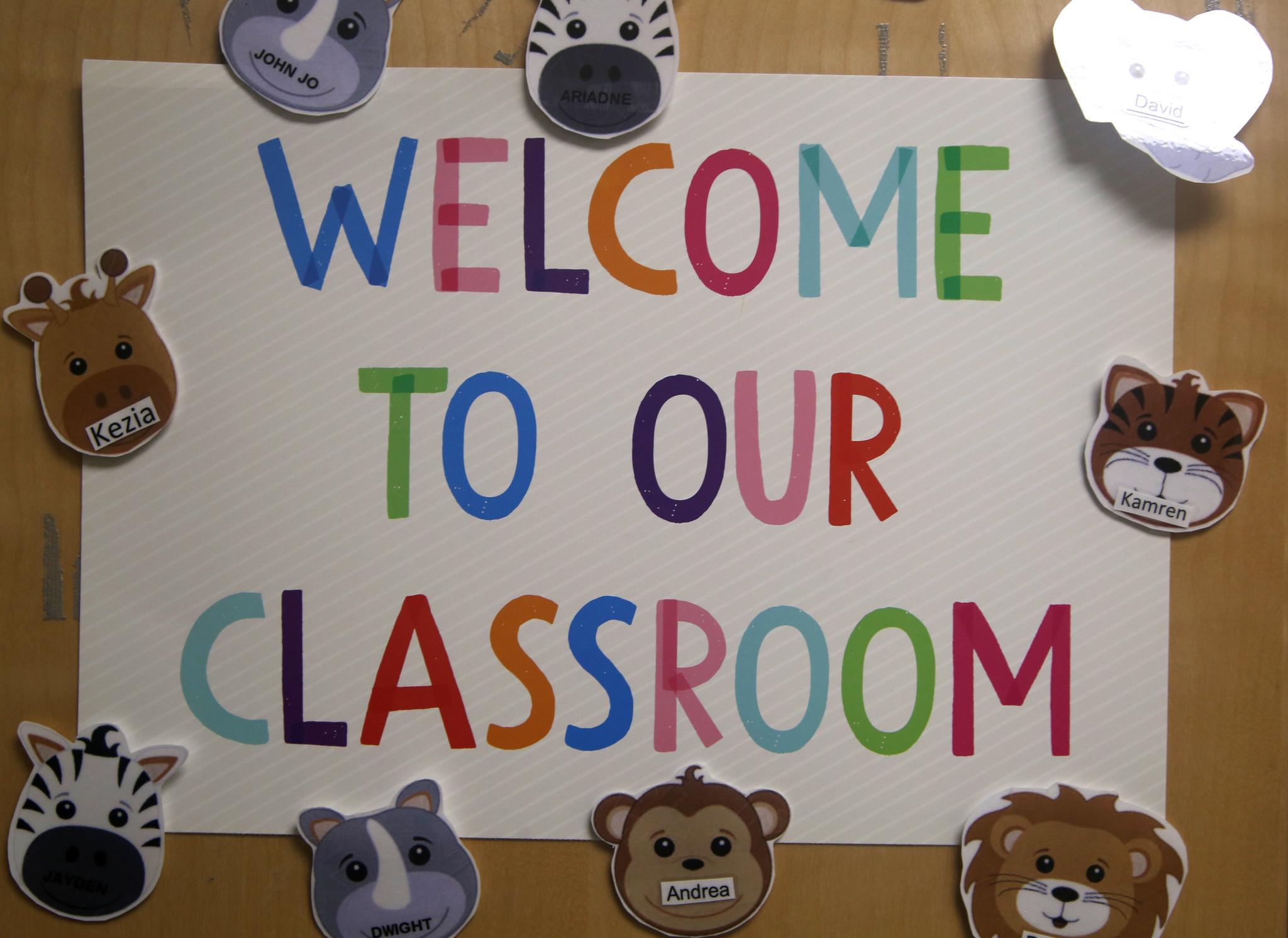 WHAT DOES A COVID-19 COMMUNITY RESPONSE CAPTAIN DO?
Share updated information about the COVID-19 pandemic
Check in on your neighbors
Encourage your peers to follow CDC guidelines
Provide informational support and help peers find services
Provide support to people who need translation services / language access
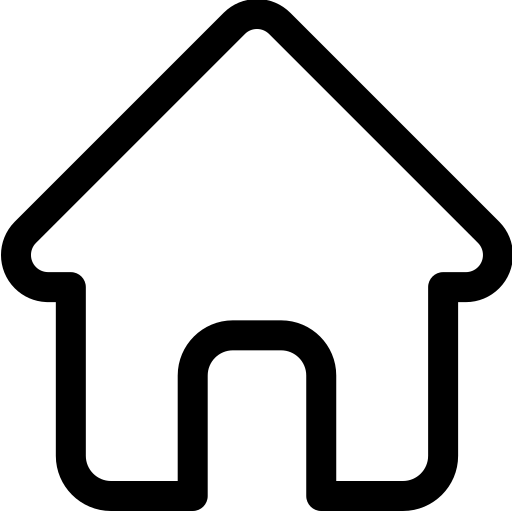 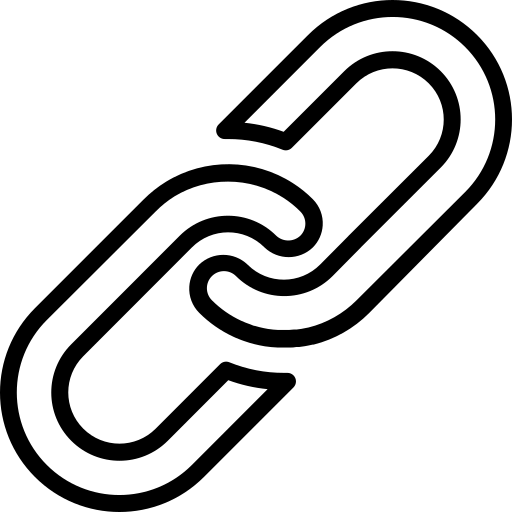 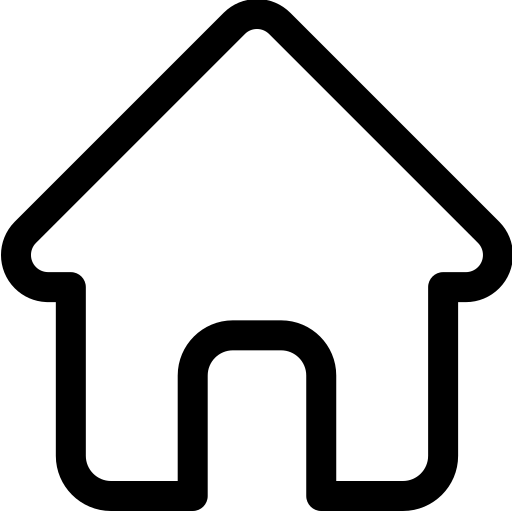 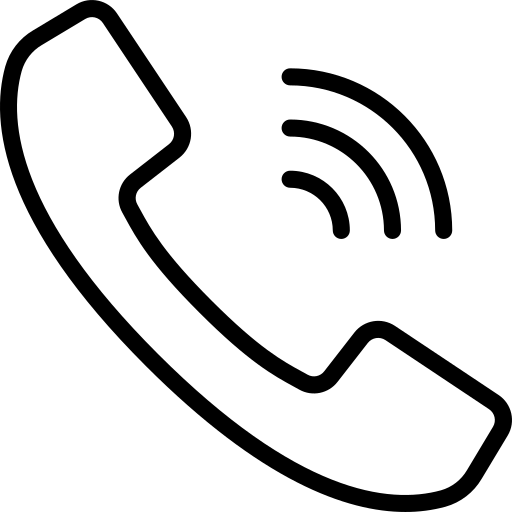 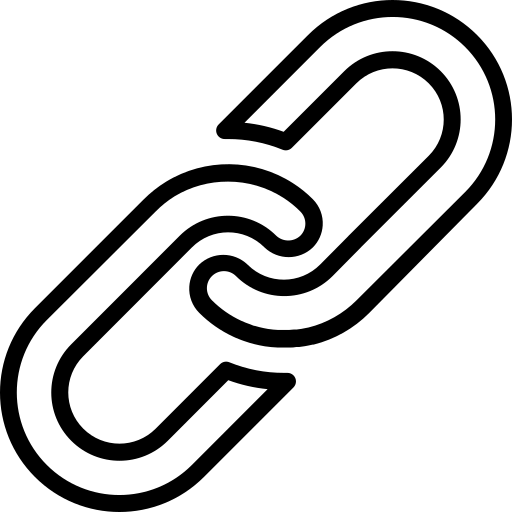 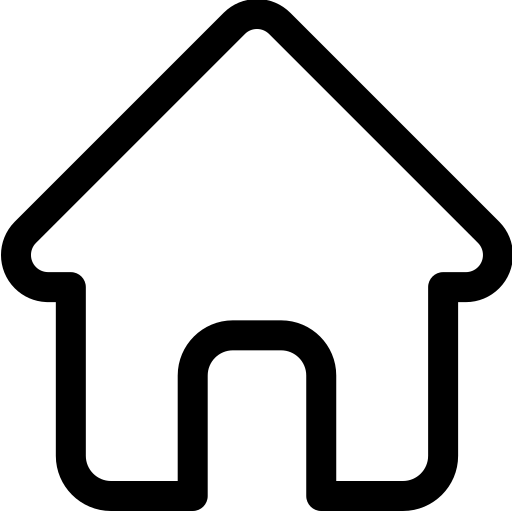 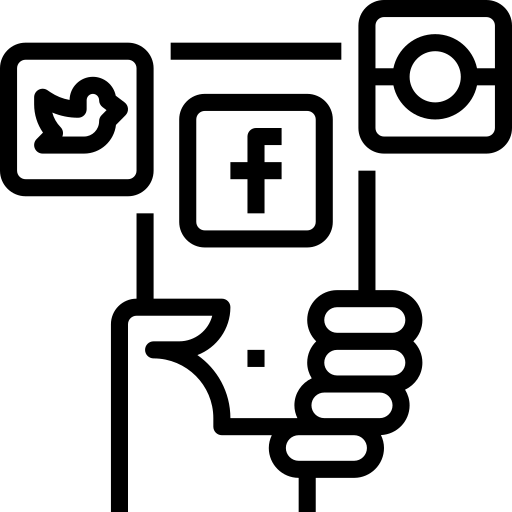 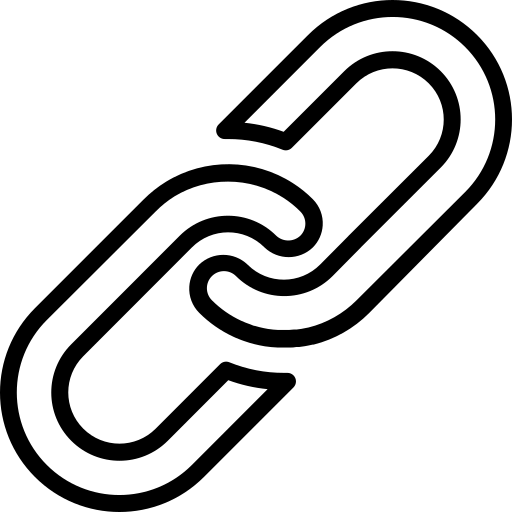 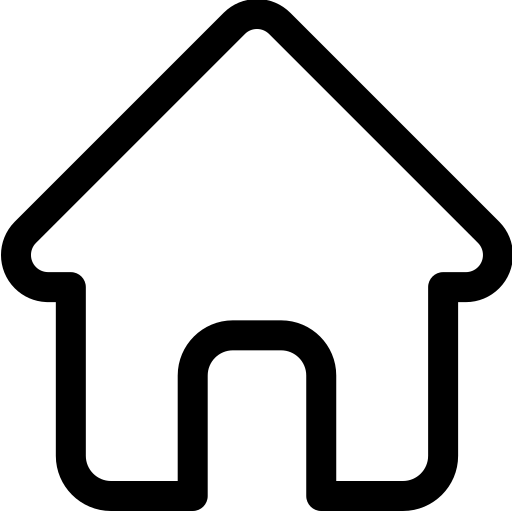 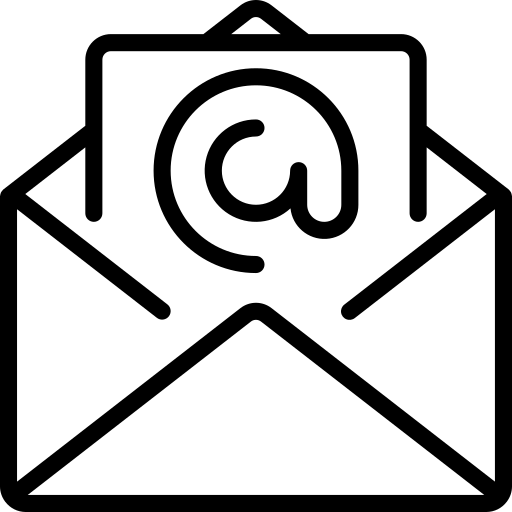 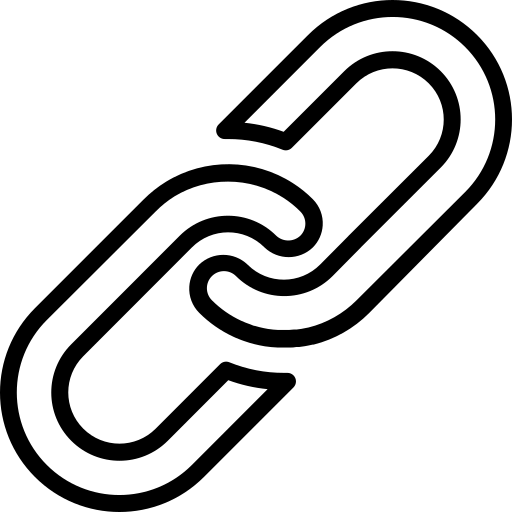 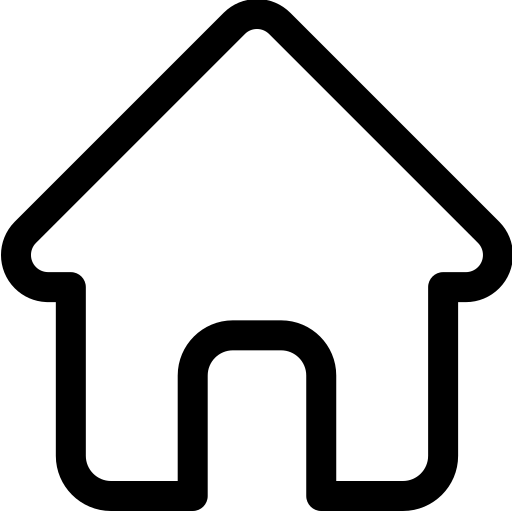 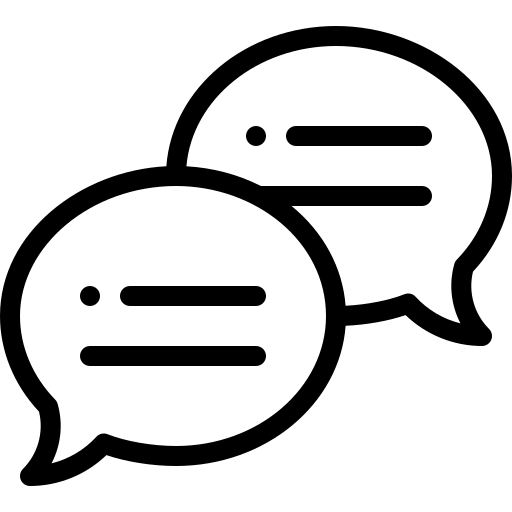 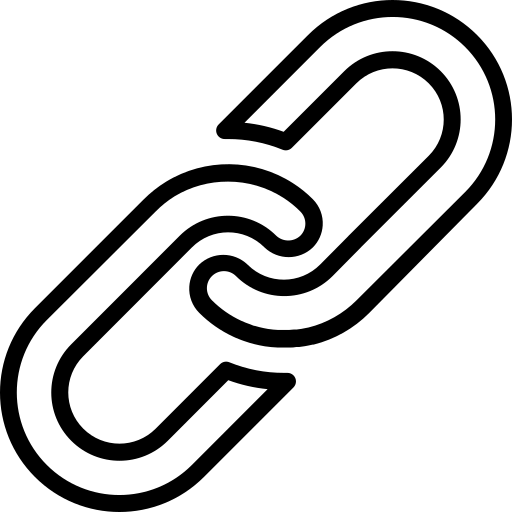 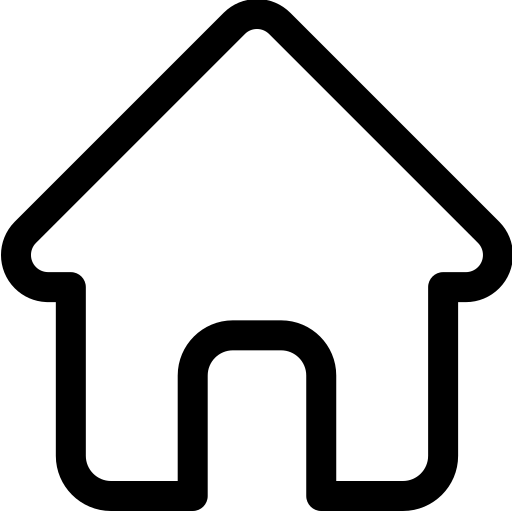 WHAT IS CORONAVIRUS / COVID-19?
COVID-19, also known as the coronavirus, is considered a novel (new) virus whose discovery has been traced back to late October of 2019.
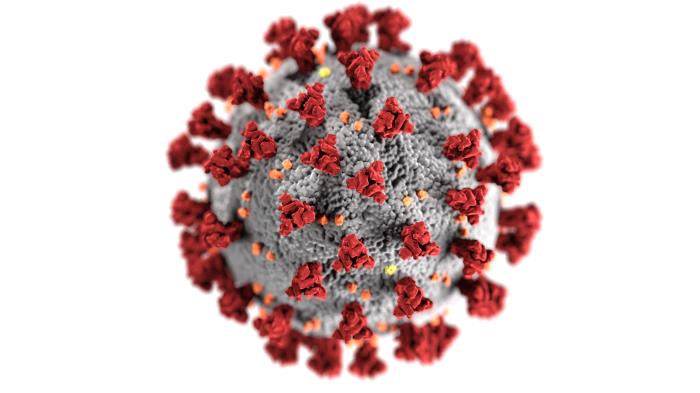 WHAT IS CORONAVIRUS / COVID-19?
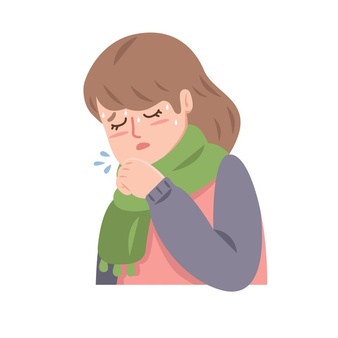 There is still a lot we do not know about the coronavirus. 

We do know that it looks a lot like other respiratory viruses, like the common cold or the flu.
DAILY COVID-19 UPDATE
https://www.phila.gov/covid-19/
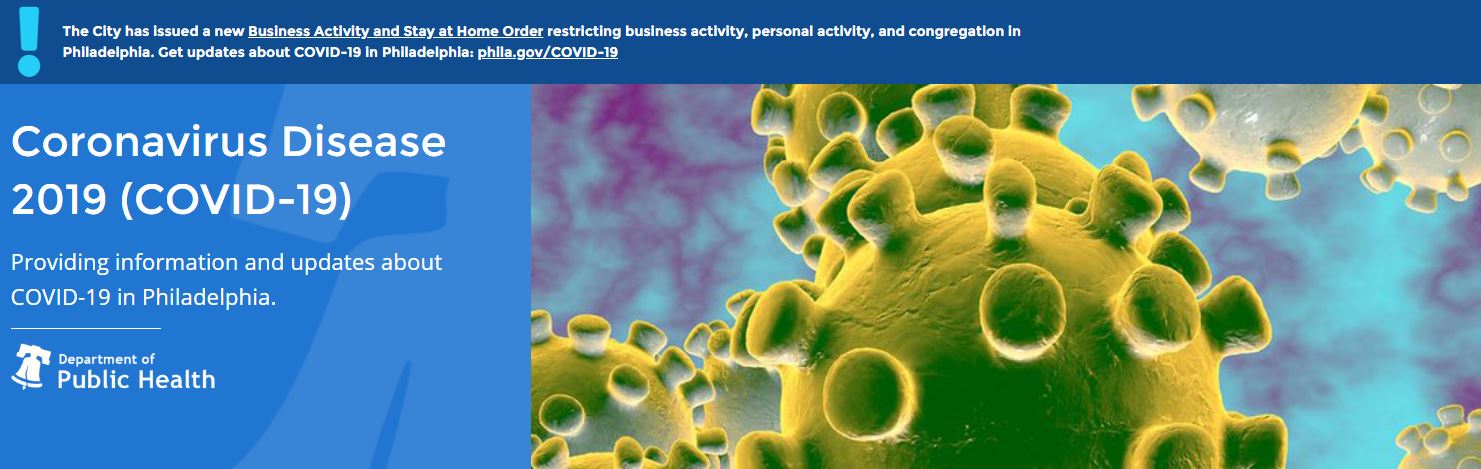 WHO IS AT RISK OF SEVERE ILLNESS?
Older Adults and the elderly (ages 60+)
Those who are immunocompromised 
Those with serious underlying health conditions

It is important to understand young and healthy people are NOT immune from contracting the COVID-19!
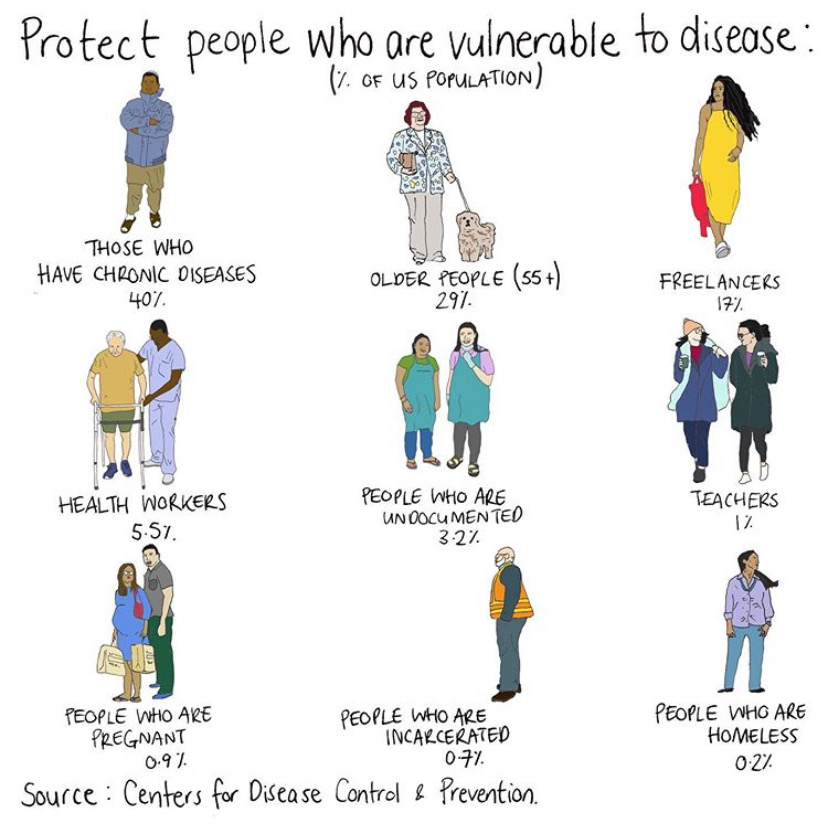 Image credit: Mona Chalabi
SYMPTOMS OF COVID-19
The most common symptoms:
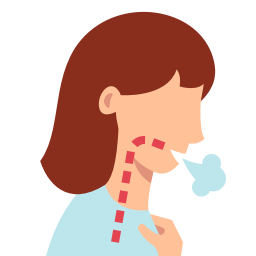 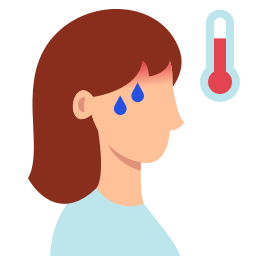 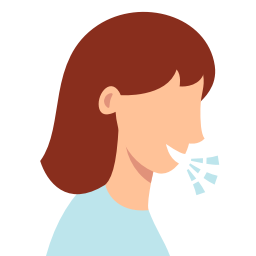 A COUGH
A FEVER
DIFFICULTY BREATHING
Less common symptoms:
Fatigue
Muscle or joint pain
Vomiting
Diarrhea
Loss of sense of smell or taste
Headache
Chills
SEVERE SYMPTOMS TO MONITOR
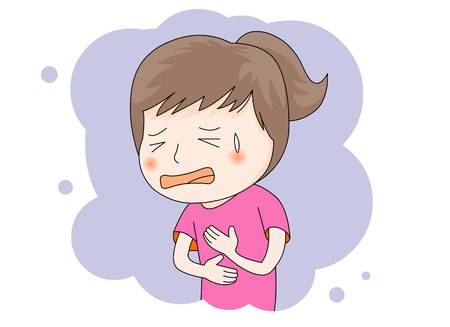 If you have trouble breathing, worsening cough, chest pain or other severe symptoms, call your healthcare provider, go to an urgent care clinic, or go to an emergency department.
SYMPTOMS OF COVID-19
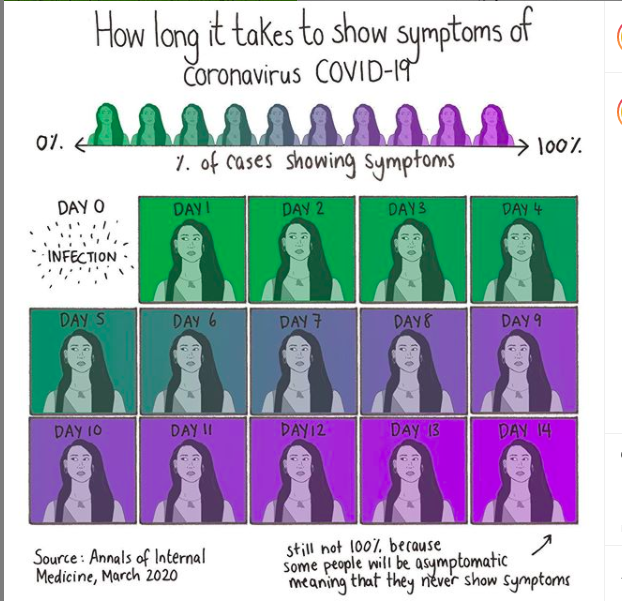 Most people who get sick from COVID-19 coronavirus will start to feel symptoms between 2 and 14 days after they catch it.
Image credit: Mona Chalabi
SYMPTOMS OF COVID-19
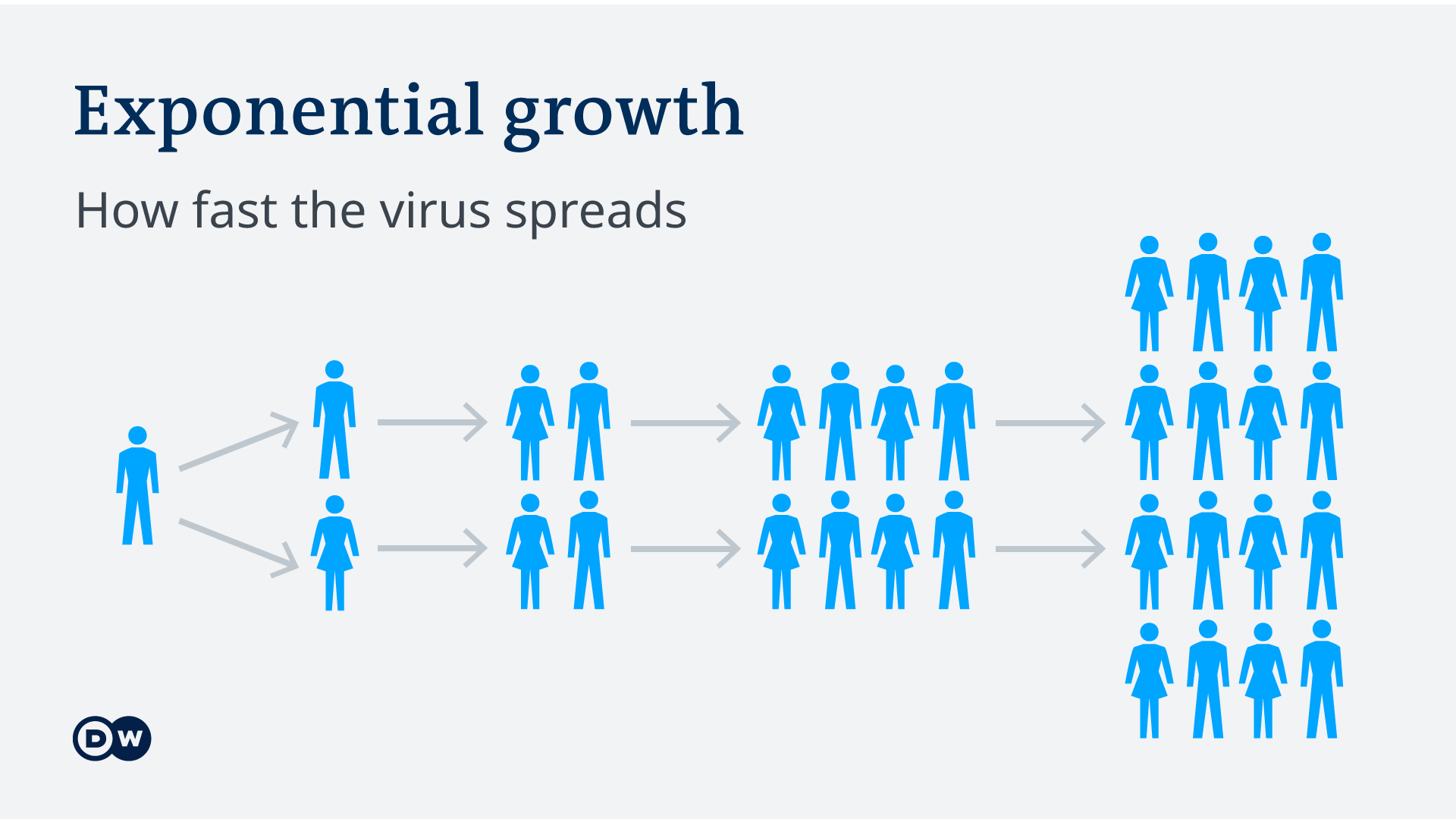 You can be a carrier of the virus without showing any signs of being sick.
Source: https://www.dw.com/
HOW IS COVID-19 SPREAD?
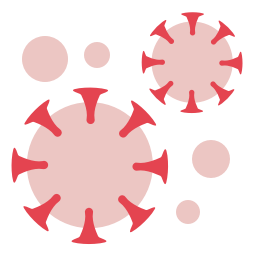 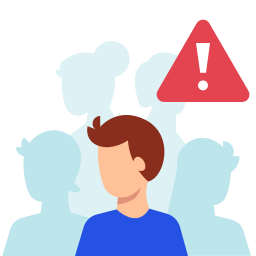 Through the air when an infected person coughs, sneezes, or talks.
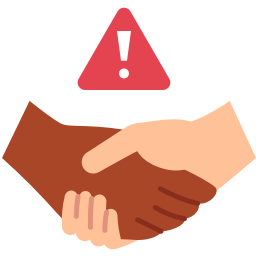 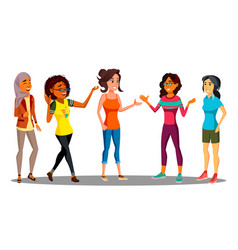 Through close personal contact, like:
touching, shaking hands, or sharing objects.
PREVENT THE SPREAD OF COVID-19:
Wash your hands often with soap and water for 20 seconds

Practice physical distancing

Stay home for the duration of the outbreak
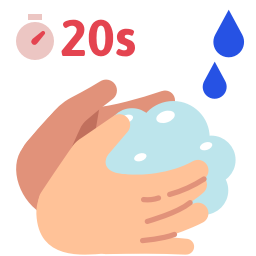 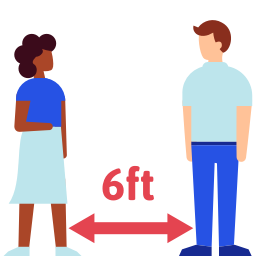 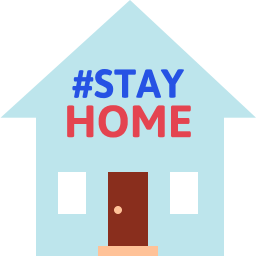 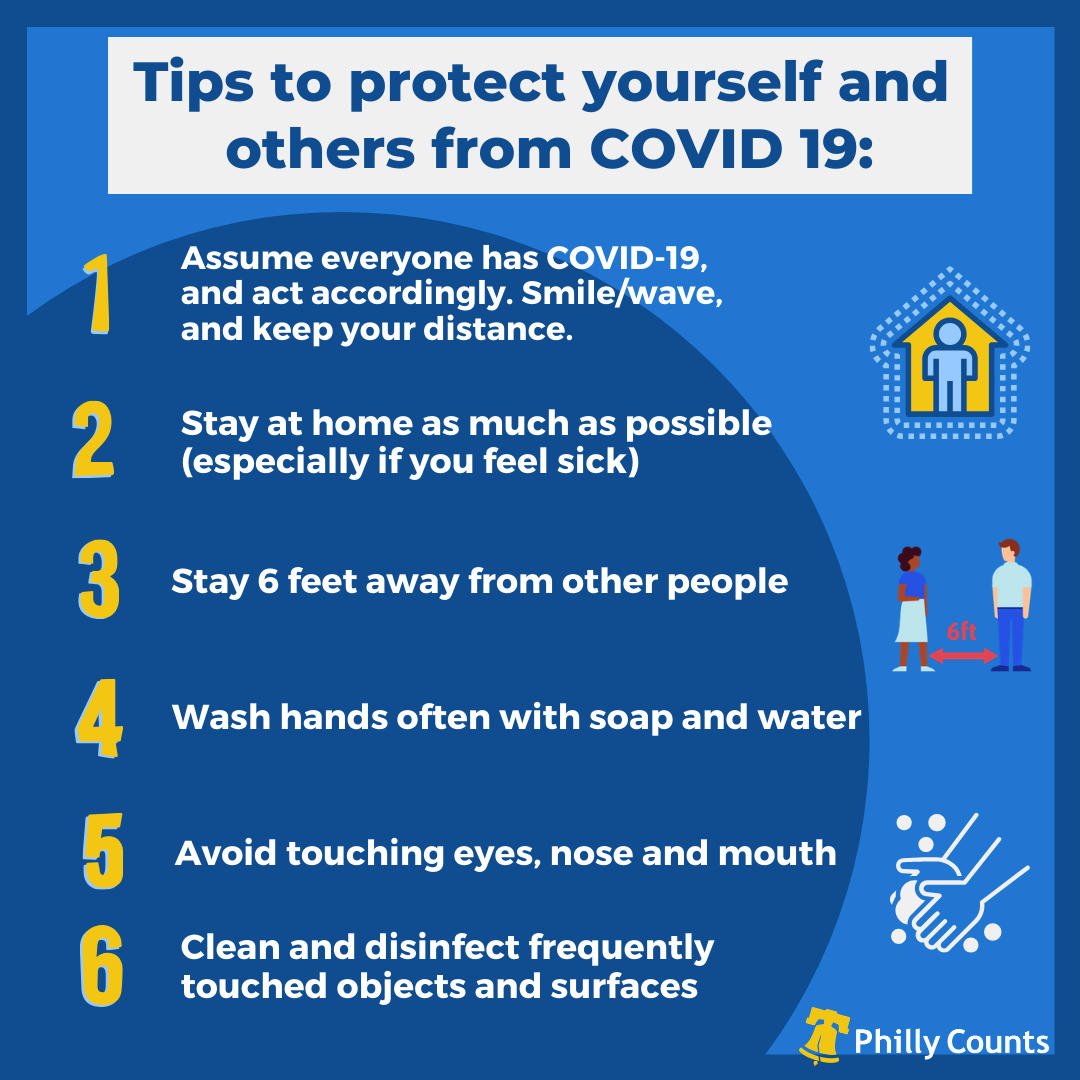 PHYSICAL DISTANCING
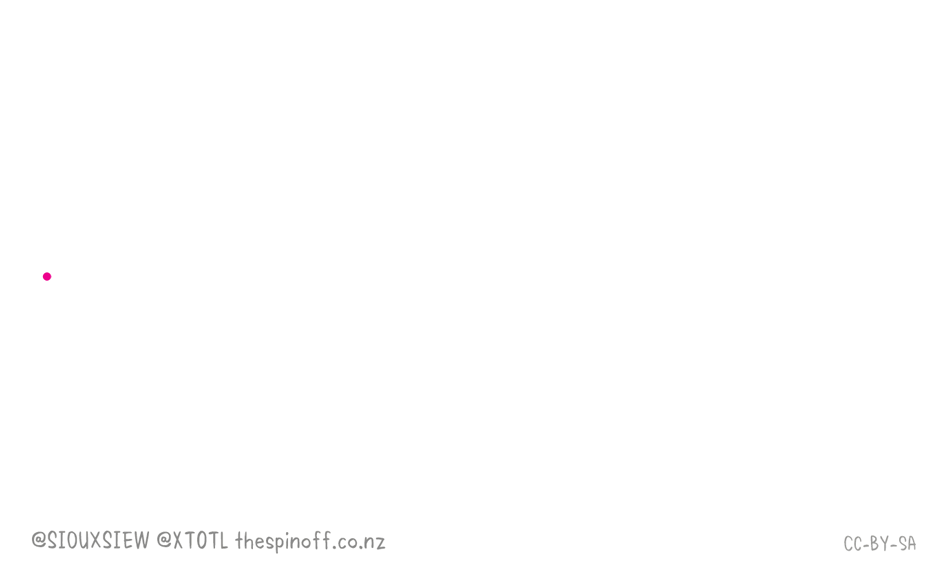 Physical Distancing: 
avoiding close contact with individuals to prevent catching the virus yourself AND to prevent passing it onto others.
PHYSICAL DISTANCING IS CRUCIAL
Physical Distancing
slows the spread of the virus
protects the healthcare system from becoming overwhelmed
prevents further delays in our day-to-day lives
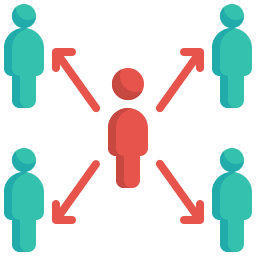 PREVENT THE SPREAD OF COVID-19:
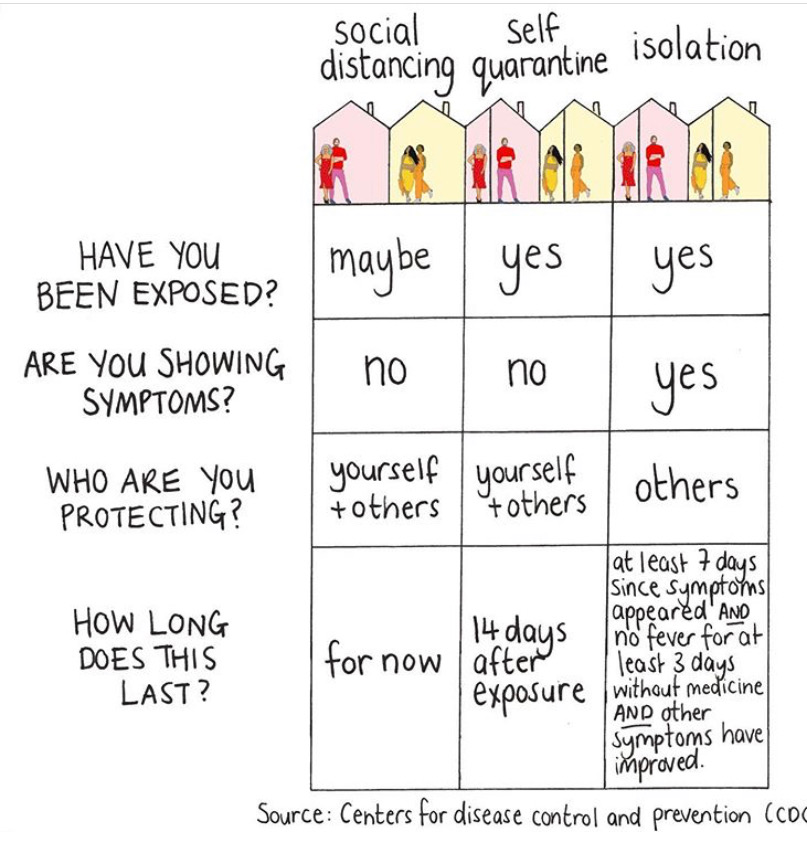 QUARANTINE: staying home and away from others for at least 2 weeks.
SELF-ISOLATION: separation of sick people from other people who are not sick.
Image credit: Mona Chalabi
PREVENT THE SPREAD OF COVID-19:
Even though we have to practice physical distancing to keep ourselves and others safe, maintaining social contact with friends and family is important. 


STAY IN TOUCH DIGITALLY!
-text messaging
-phone calls
-face time / video chat
-social media


Remember, we are all experiencing this crisis in different ways. 
This is a good time to check in on loved ones.
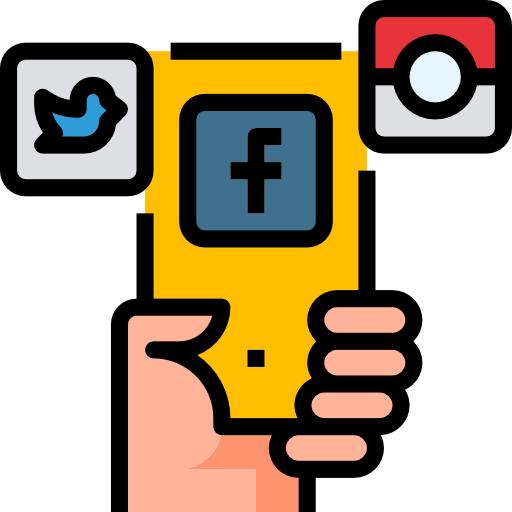 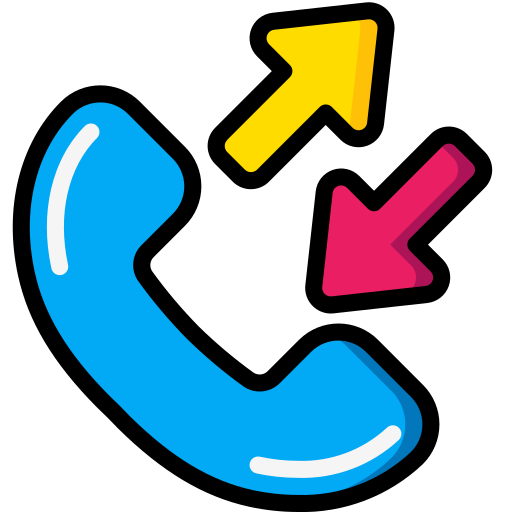 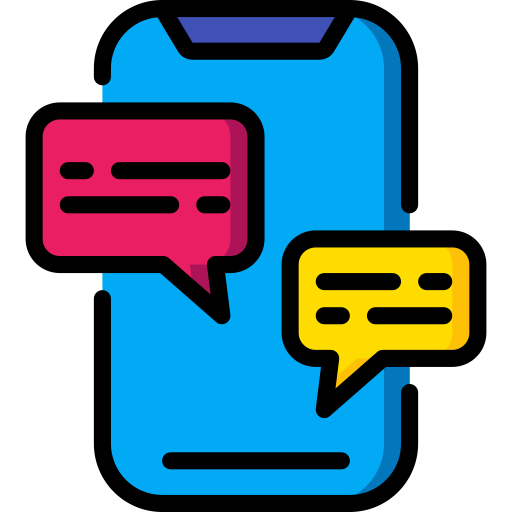 PREVENT THE SPREAD OF COVID-19:
If you must leave your home, wear a homemade mask.

Wear a mask if you are: 
🛒  shopping at essential business, like grocery store
👩‍⚕️  visiting health care provider
🚍  using public transportation
👨🏽‍💼  interacting with customers at essential businesses
🤒  feeling sick, coughing or sneezing
NO-SEW EASY FACE MASK:
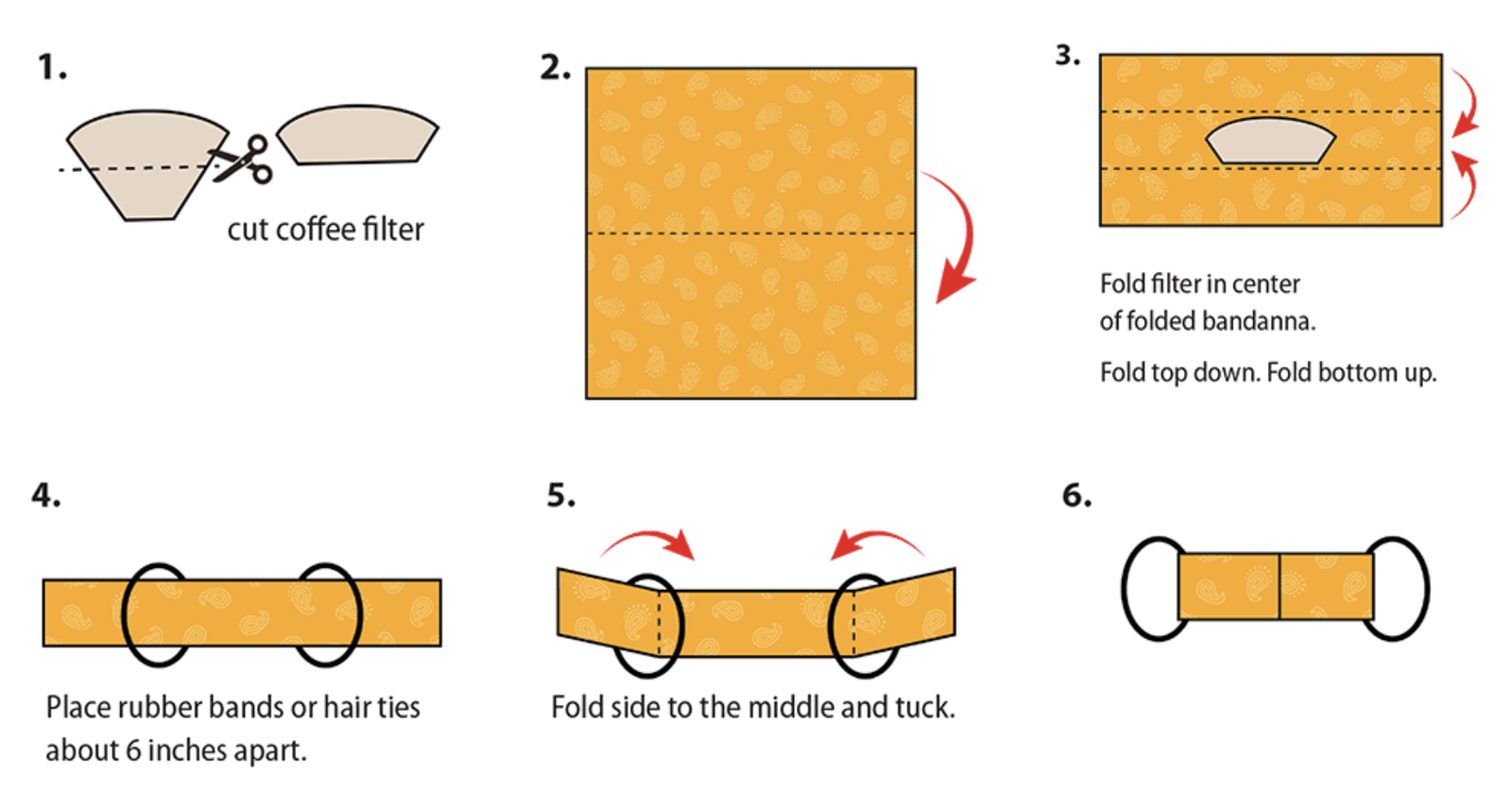 bit.ly/FoldedFaceMask
[Speaker Notes: Suggested language for script: 

If you have a bandana or spare fabric and a few hair ties or rubber bands at home, try this easy DIY face mask. 

Simply place a piece of paper towel or coffee filter in the middle of the fabric, and then fold each side of the of the bandana horizontally over the filter. 

Loop fabric through two hair ties or rubber bands. Place hair ties or rubber bands 6 inches apart on the fabric. 

Fold the sides of the fabric to the middle vertically and tuck to hold in place

Place hair ties or rubber bands behind your ears so the fabric mask covers your face

Source: https://www.countryliving.com/diy-crafts/a32110323/how-to-make-no-sew-bandana-face-mask/]
PREVENT THE SPREAD OF COVID-19:
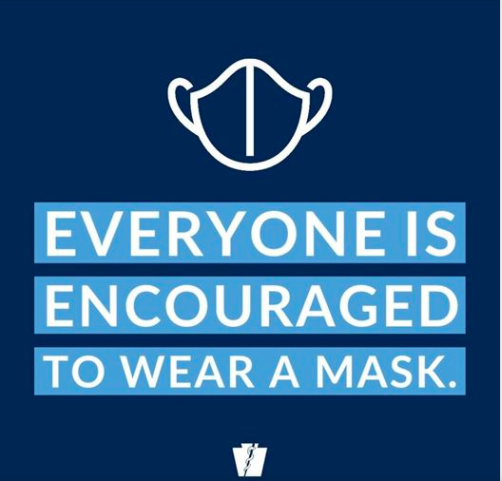 Your mask protects me; my mask protects you
Find out how to make a protective mask at home by visiting bit.ly/CDCFaceCover
GUIDELINES FOR ESSENTIAL BUSINESSES
On April 15, PA Governor Tom Wolf announced new guidelines for essential businesses. Under the new guidelines, businesses providing essential services to the public during the Stay at Home Order are required to:
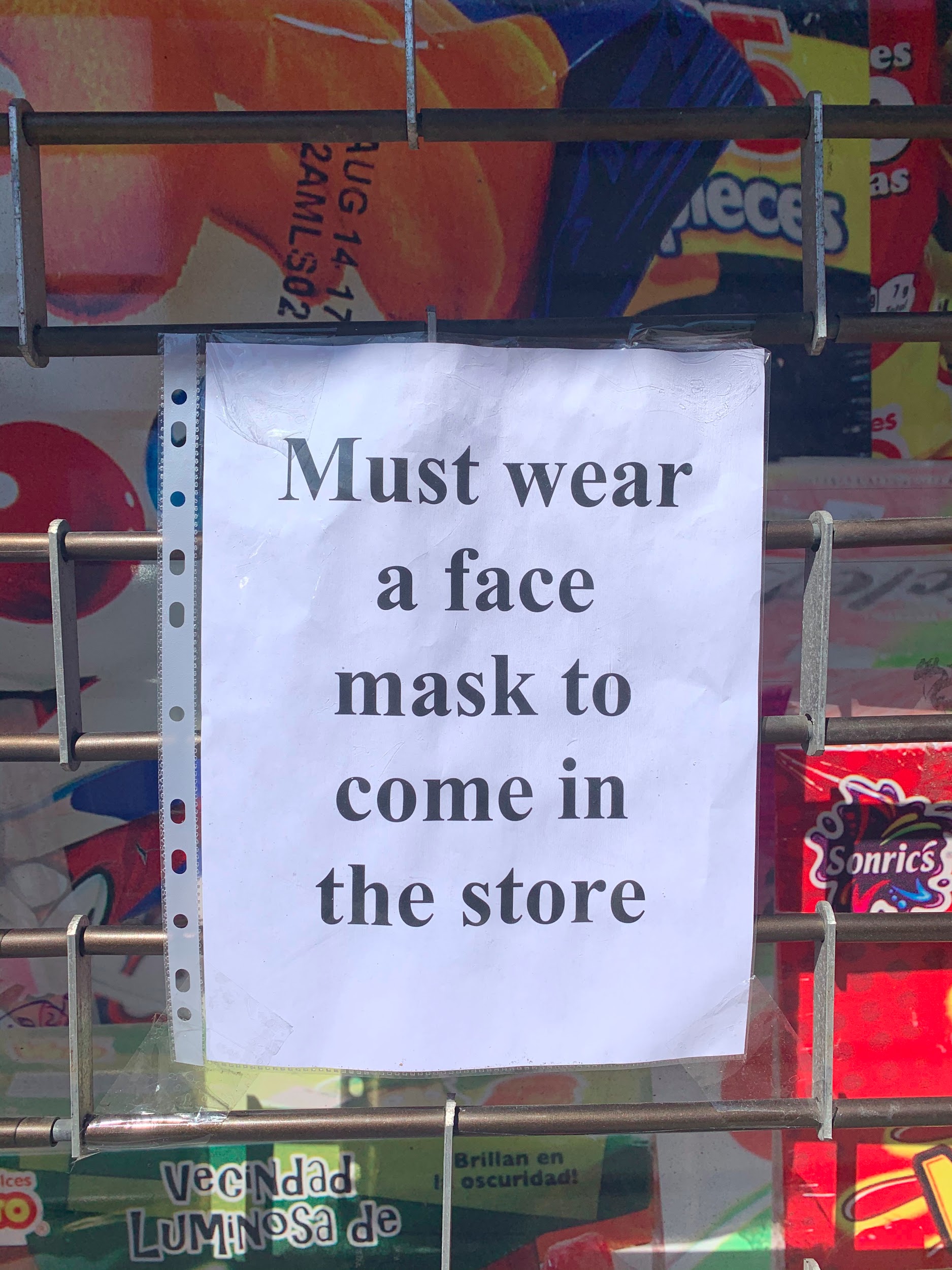 Provide employees with masks 
Require employees to wear masks during work hours
Require customers to wear masks when visiting essential businesses
Stagger shift hours to prevent gatherings of groups 
Provide space for social distancing during breaks and meals 
Conduct meetings and trainings virtually
Enforce 6 ft of social distance whenever possible
Ensure that employees that do not speak English are aware of procedures
The full order can be accessed at https://bit.ly/WolfWorkerSafety
To report a business that is not following these guidelines, call 311.
WHAT TO DO IF YOU THINK YOU’RE SICK:
Call your healthcare provider if you: 

Have any of the common symptoms, 
Have had contact with someone who has tested positive for COVID-19
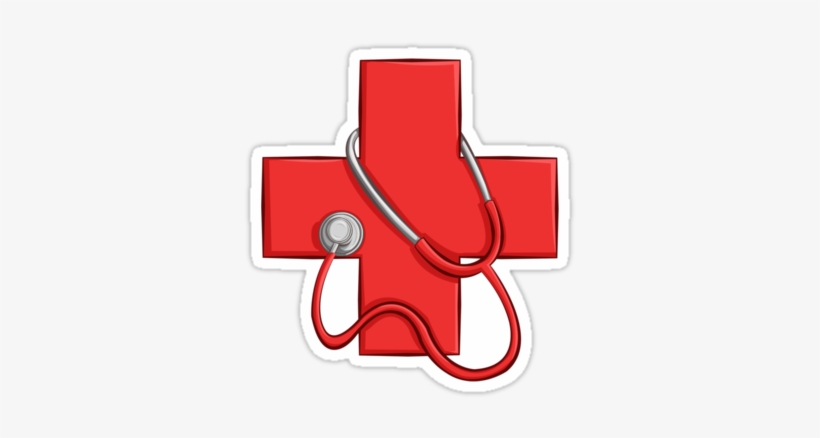 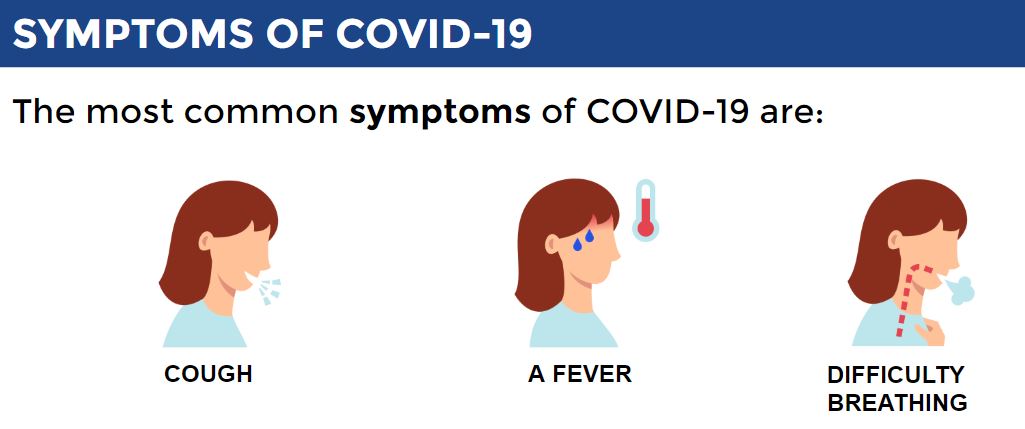 WHAT TO DO IF YOU THINK YOU’RE SICK:
Call your healthcare provider first. 

Only visit an urgent care or emergency center if you are experiencing severe symptoms.
Call 1-800-722-7112
to speak to a healthcare professional.
TREATMENT OF COVID-19
There is no medicine or cure specifically for COVID-19.
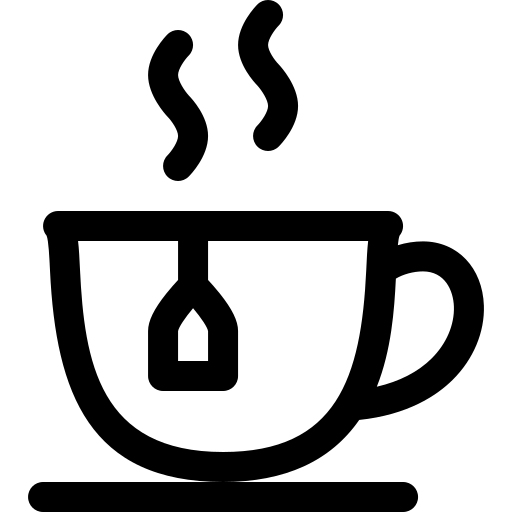 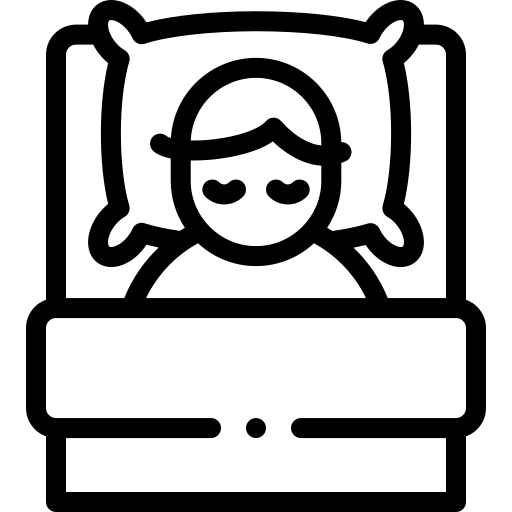 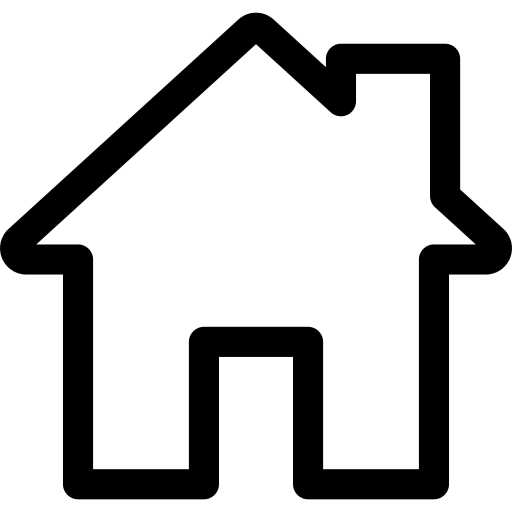 HYDRATE
REST
STAY HOME
MILD CASES:
Resting, drinking fluids, and 
taking over the counter cold/fever medicine. 

Mild cases appear to recover within 1-2 weeks.
TREATMENT OF COVID-19
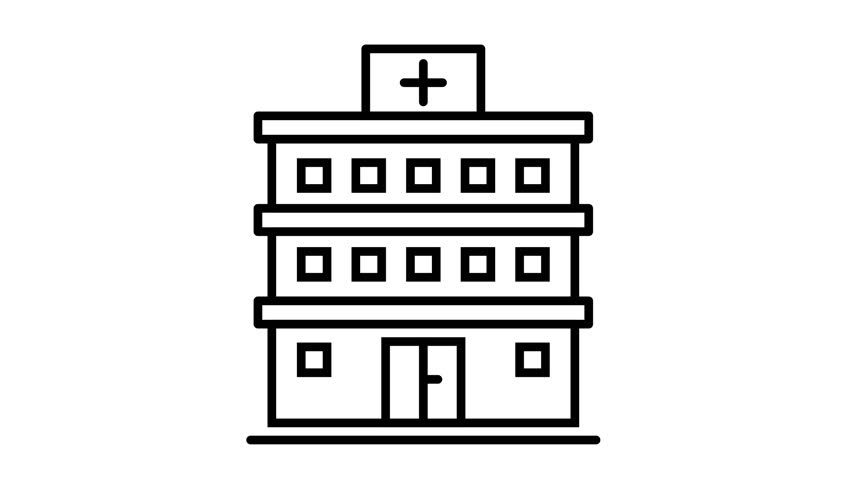 SEVERE CASES:
there is no specific medicine for COVID-19, so severe cases are treated with oxygen and other supports while they recover.
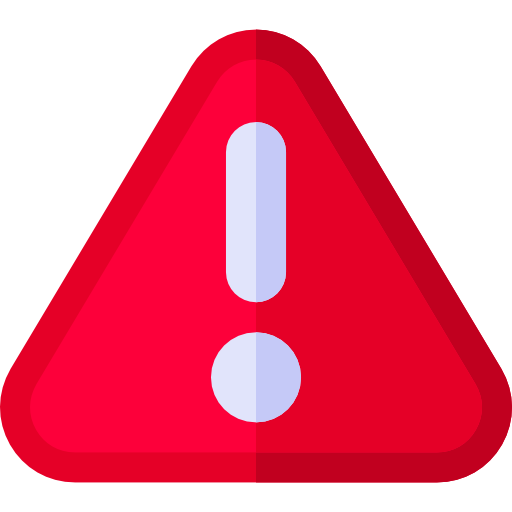 COVID-19 TREATMENT MYTHS
DO NOT CONSUME DISINFECTANTS.
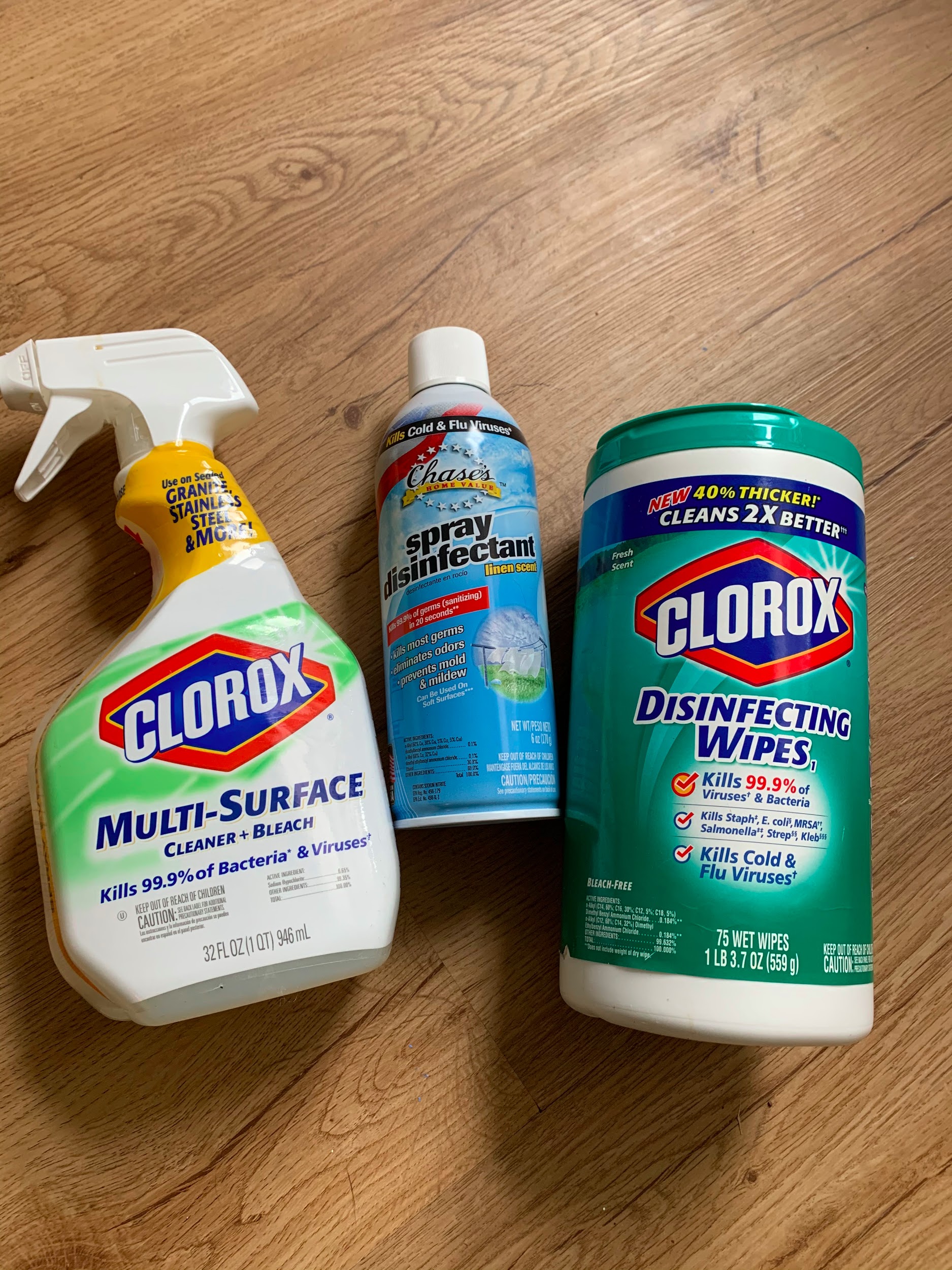 X
Injection or ingestion of household cleaners and disinfectants by any means can cause serious bodily harm or death.
ONLY FOLLOW THE TREATMENT ADVICE OF CERTIFIED MEDICAL PROFESSIONALS
WHERE TO FIND COVID-19 INFO:
cdc.gov/coronavirus
pa.gov/covid-19
phila.gov/covid-19
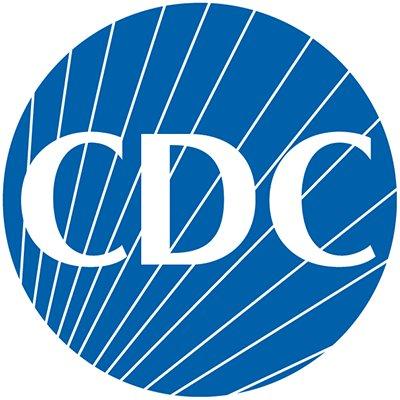 Please be mindful that misinformation at this time can make it more difficult for people to access accurate information.
Check your sources and facts before sharing new information.
WHERE TO FIND COVID-19 INFO:
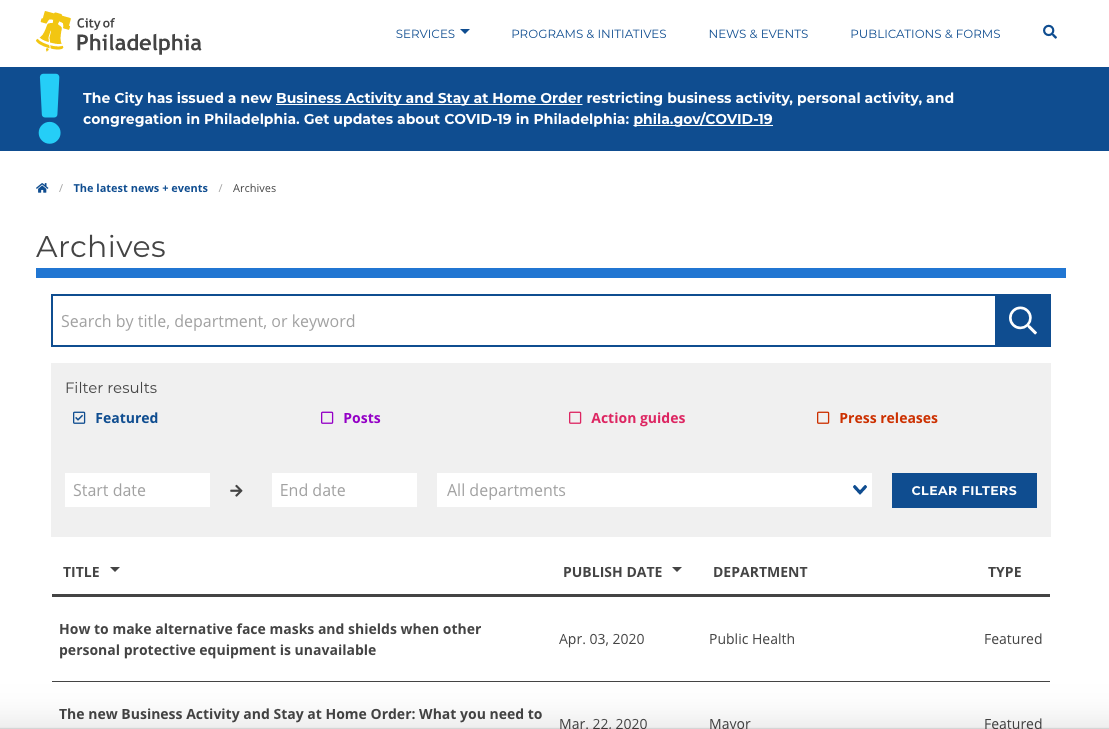 For updates on how to stay healthy during the pandemic, text COVIDPHL 
to 888-777.
CITIZENSHIP STATUS & MEDICAL ACCESS
COVID-19 impacts all Philadelphians. 
The virus does not distinguish between race, nationality, or immigration status.
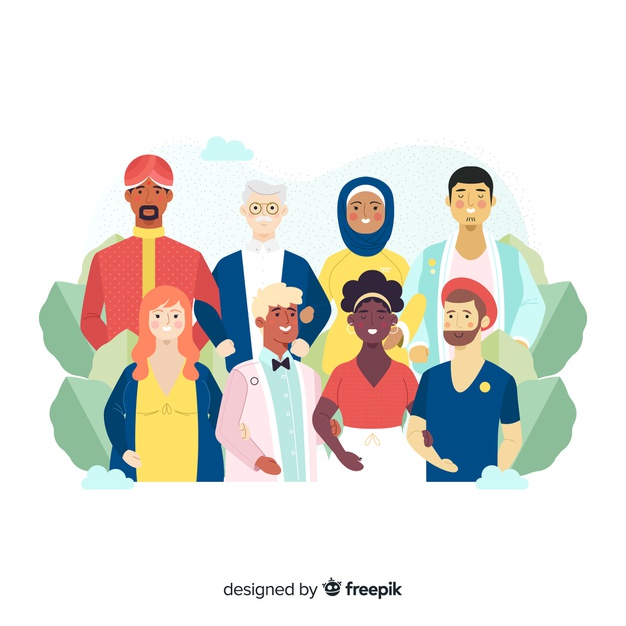 Everyone should seek medical care when they need it.
Find a Community Health Center with free or low cost care: bit.ly/PhilaHealthCenters
[Speaker Notes: https://www.google.com/url?sa=i&url=https%3A%2F%2Fwww.freepik.com%2Ffree-vector%2Fcultural-diversity_4589959.htm&psig=AOvVaw2z6QTCJlO6xzcw2LwNZY5i&ust=1586295004917000&source=images&cd=vfe&ved=0CAIQjRxqFwoTCMj5pMjf1OgCFQAAAAAdAAAAABAD]
WHAT TO DO IF YOU SEE OR EXPERIENCE A HATE CRIME
It is ILLEGAL to verbally or physically attack someone based on their ethnicity or assumption of COVID-19 infection.
There have been recent acts of hate and bias against individuals based on the assumption that they are carriers of the COVID-19 virus.
Now is the time for all Philadelphians to keep each other safe, so we can get through this pandemic together! If you see something, say something. 

If you witness or are a victim of any crime, you should call 911.
To report hate crimes and bias incidents, contact the 
Philadelphia Commission on Human Relations at: 
215-686-4670 or pchr@phila.gov.
Find more information at www.phila.gov/humanrelations
Make anonymous reports to the PCHR hotline at 215-686-2856.
ARE YOU IN AN UNSAFE HOME?
If you or your loved one is in immediate danger, please contact the police at 911.
If you think that your relationship is abusive or if you know someone who you think is being abused, call the 24-hour Philadelphia domestic violence hotline at (866) 723-3014.
The National Domestic Violence Hotline: 1-800-799-SAFE (7233)
For more information and additional resources, visit:
bit.ly/HealthyMinds-SurvivorResources
WHAT TO DO IF YOU SUSPECT CHILD ABUSE
High stress, loss of jobs and financial pressures, and long hours together have increased instances of violence in the home, and women and children are often the main victims.

Since the stay at home order, reports of child abuse have gone down. Many more cases go unreported now that children do not have safe spaces to talk to adults or ask for help.
FIND SUPPORT:

Philadelphia Hotline (24/7)
(215) 683-6100

Pennsylvania Hotline (24/7): 
(800) 932-0313 or email safe2saypa.org

Children Crisis Treatment Center:
215-496-0707

Philadelphia Children’s Alliance:
215-387-9500

CHOP (CARE) Clinic: 
215-590-4923
HOUSING SUPPORT
Philadelphia’s Municipal Courts will not issue evictions for two weeks. 

To receive support with emergency housing, contact the Office of Homeless Services.
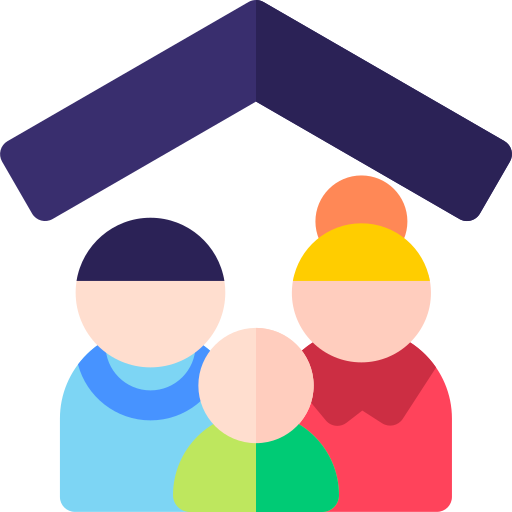 SEE SOMEONE IN NEED OF SHELTER?
call (215) 232-1984 to request outreach.
FOOD SUPPORT
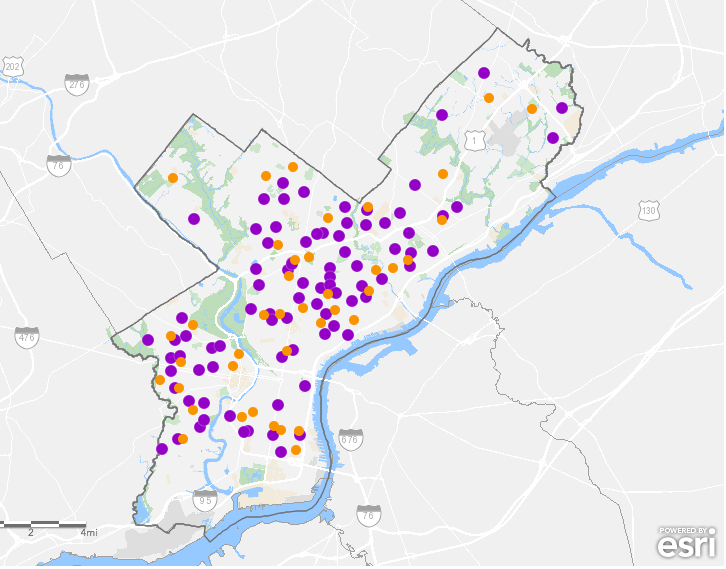 Meal distribution sites (orange dots) are open Mondays & Thursdays from 10 a.m. – 12 p.m. 

Student meal sites (purple dots) are open Thursdays, 9 a.m. - 12 p.m.
Residents do not need to present an ID 
or proof of income for eligibility.
Food sites are supported by the City, 
Share Food Program, and Philabundance.
LEARN MORE AT: bit.ly/PhillyFoodSites
FOOD SUPPORT FOR SENIORS
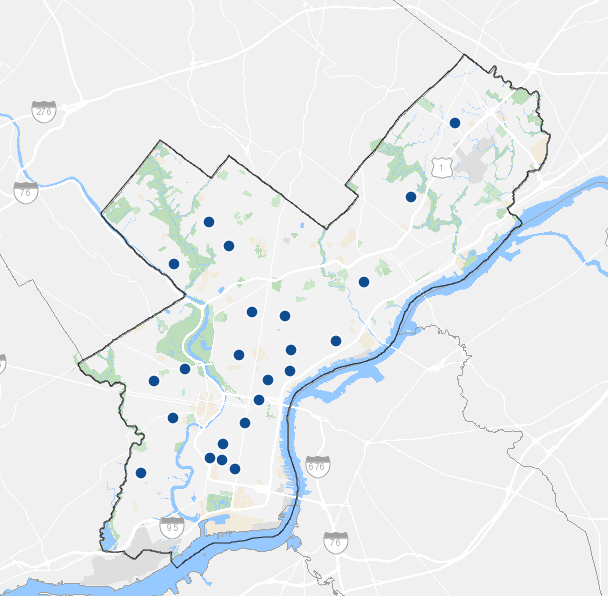 Seniors (60+) should call ahead to reserve a meal.
To find the phone number of a site near you, visit bit.ly/PhillySeniorMeals
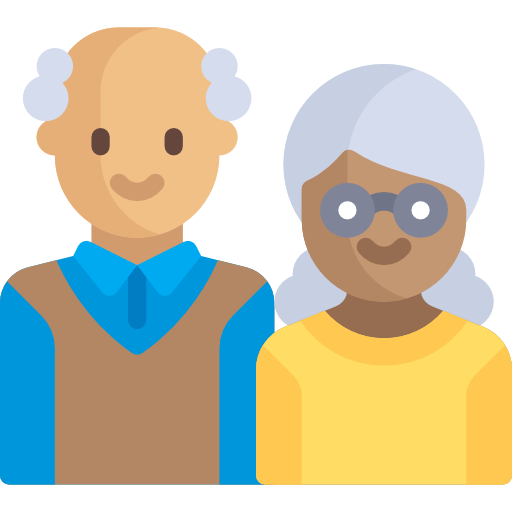 If you need to reserve a meal in a language other than English, 
call the PCA helpline: 215-765-9040
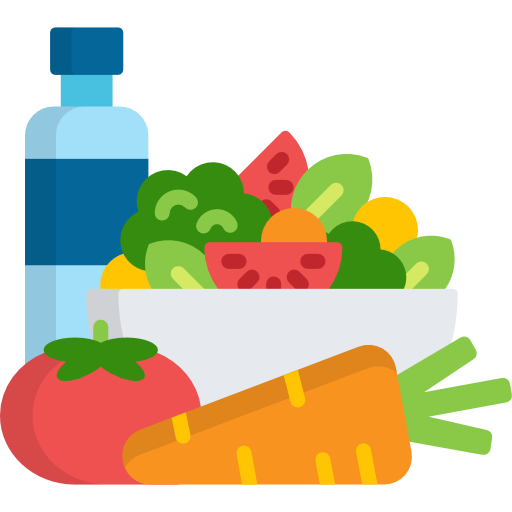 [Speaker Notes: Icons made by <a href="https://www.flaticon.com/authors/freepik" title="Freepik">Freepik</a> from <a href="https://www.flaticon.com/" title="Flaticon"> www.flaticon.com</a>]
`
FOOD SUPPORT
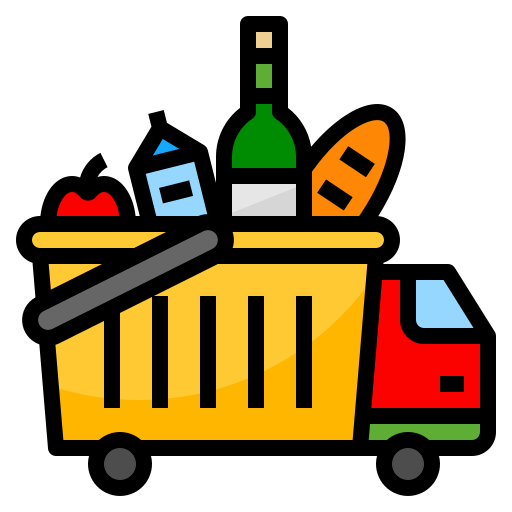 If you need food and can’t leave your home due to a disability, call Liberty Resources to set up a free, weekly food delivery in May.
Call or text 215-709-9619
Email food@libertyresources.org
[Speaker Notes: Icons made by <a href="https://www.flaticon.com/authors/freepik" title="Freepik">Freepik</a> from <a href="https://www.flaticon.com/" title="Flaticon"> www.flaticon.com</a>]
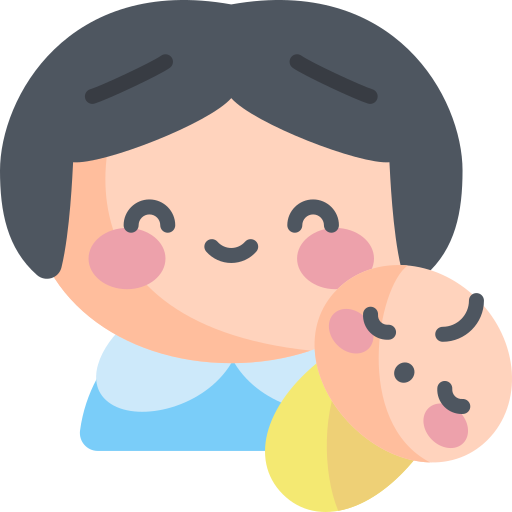 SUPPORT FOR CARETAKERS
Residents can pick up free food and baby supplies.
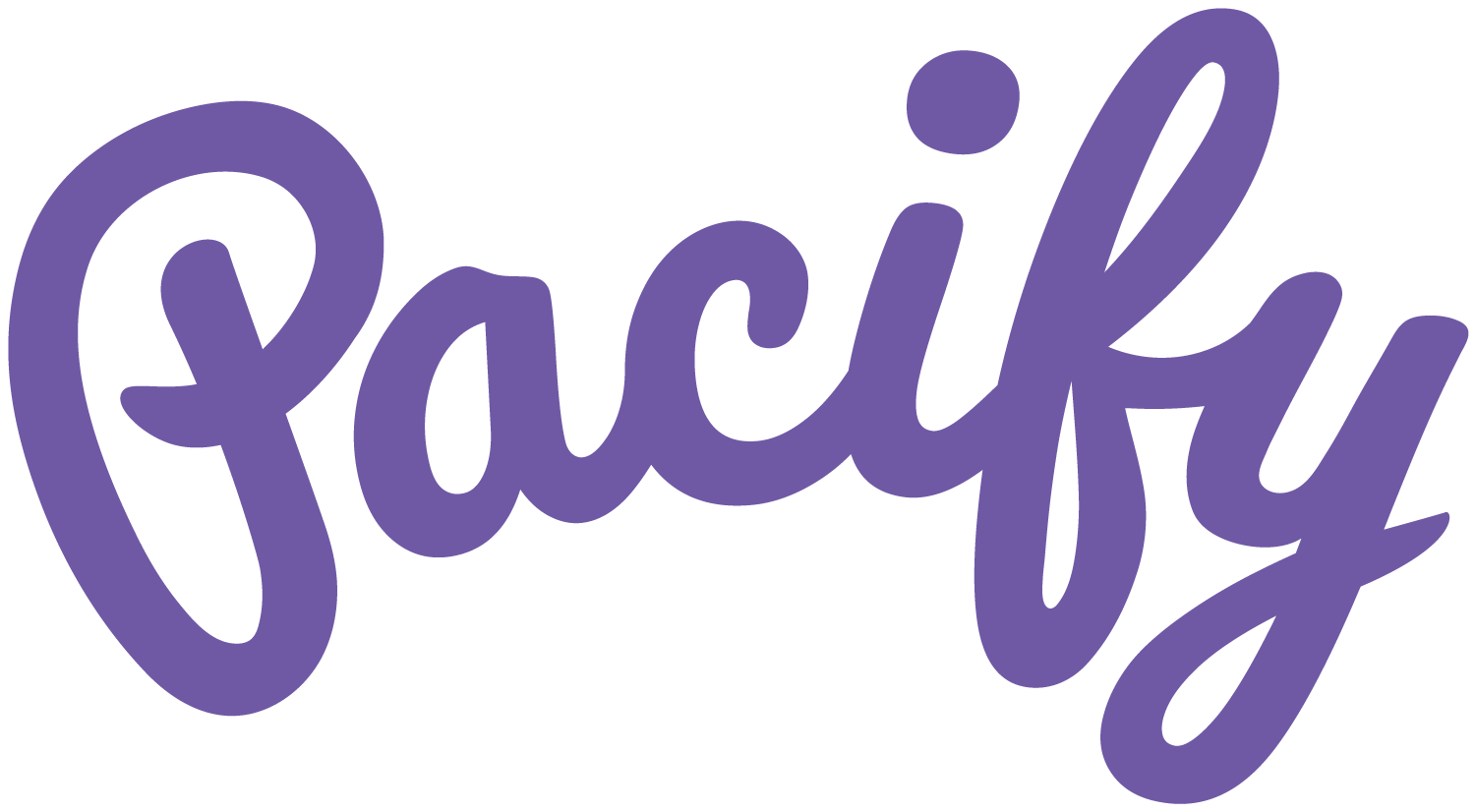 Many sites require appointments - make sure to call ahead.
Download the Pacify app to access free virtual breastfeeding support 

Use access code PHILLY 
for free 24/7 access
To find a site near you, and for other resources for caretakers,
visit bit.ly/PhillyBabyCare
[Speaker Notes: Icons made by <a href="https://www.flaticon.com/authors/freepik" title="Freepik">Freepik</a> from <a href="https://www.flaticon.com/" title="Flaticon"> www.flaticon.com</a>]
STEP UP TO THE PLATE MEAL SITES
Local organizations and donors have come together to establish Step Up to the Plate: 
two outdoor sites where individuals experiencing homelessness can receive meal service and access resources related to the COVID-19 crisis. 
The sites are located at: 
North Apron of City Hall (located near Project HOME’s Hub of Hope outdoor medical clinic)
Intersection of East Clearfield and Ruth Streets in Kensington, near Prevention Point
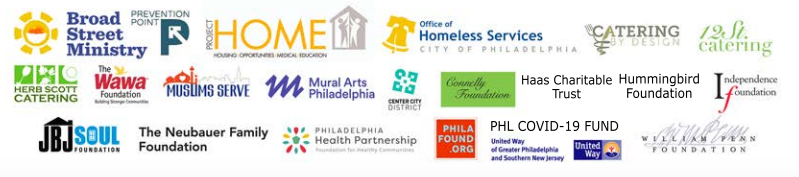 [Speaker Notes: https://philanthropynetwork.org/sites/default/files/Step%20Up%20To%20The%20Plate%20One%20Sheet.pdf]
UNEMPLOYMENT SUPPORT
Employees in Pennsylvania who are out of work because of the COVID-19 may be eligible for unemployment and workers’ compensation benefits
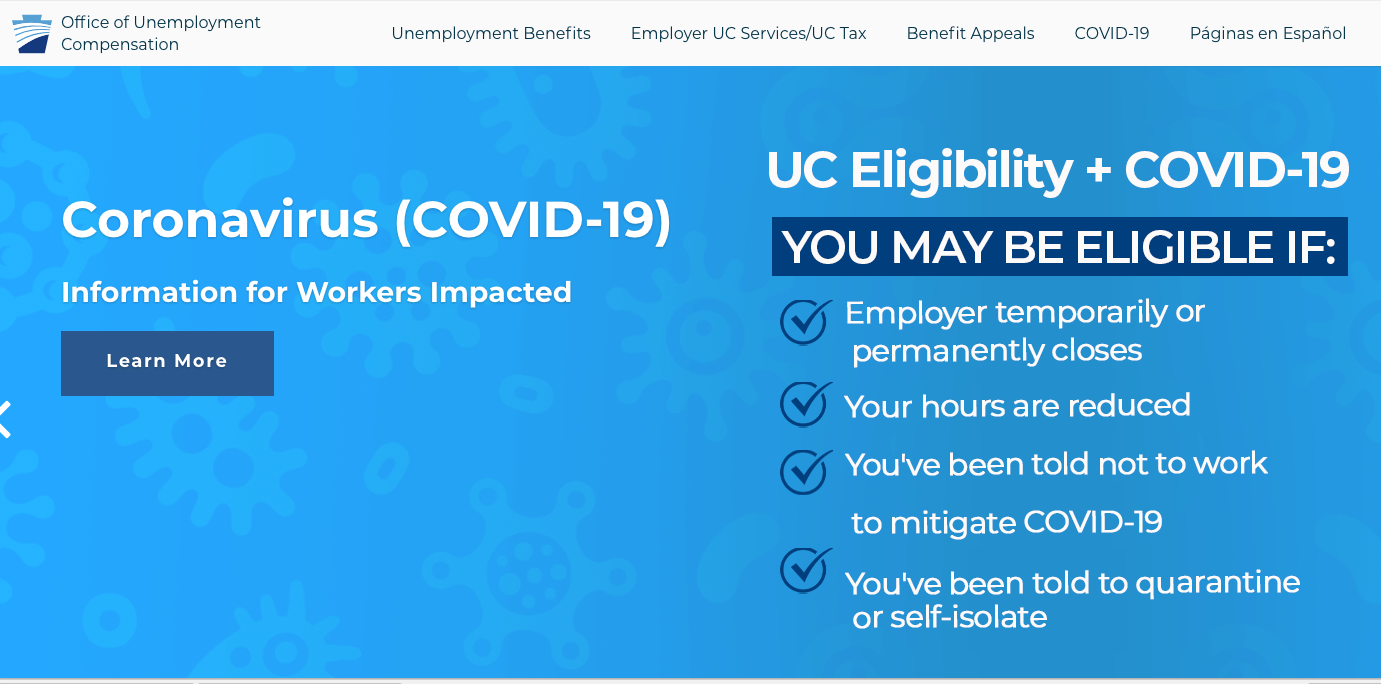 VISIT: UC.PA.GOV/COVID-19
STIMULUS CHECKS FAQ:
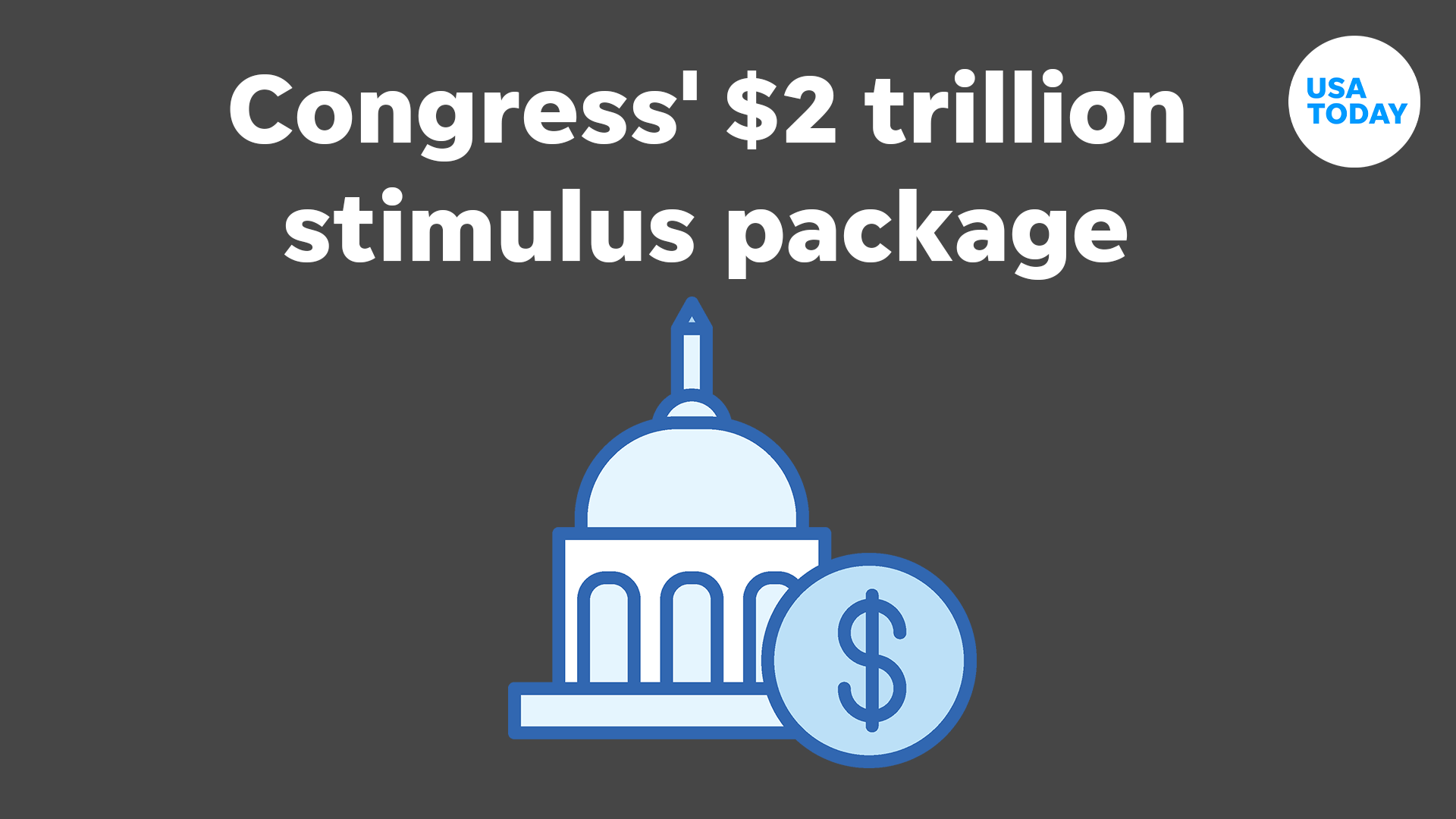 Who?
Every documented U.S. resident that is not claimed as a dependent by another person will receive a one-time payment.

What?
Most adults will receive one payment of $1,200. For individuals that make $75,000 or more per year, the payments will be less. Households will receive an additional $500 per child 17 years old or younger. 

How?
If the Internal Revenue Service (IRS) has your bank account information from your 2019 or 2018 tax return, it will transfer the money to you by direct deposit. 

For more information and to submit your information for payment, visit: www.irs.gov/coronavirus/get-my-payment
[Speaker Notes: https://www.cnn.com/2020/04/01/politics/stimulus-money-distribution-individuals/index.html]
STIMULUS CHECKS FAQ:
When?

The first wave of stimulus checks started to go out the week of April 13th to taxpayers that have direct deposit information on file with the IRS. People with Social Security should also have their information on file.
The paper checks will start going out in May. 

The Treasury expects to be able to send 5 million checks each week.

To submit your information to the IRS, visit:
https://www.freefilefillableforms.com/#/fd/EconomicImpactPayment
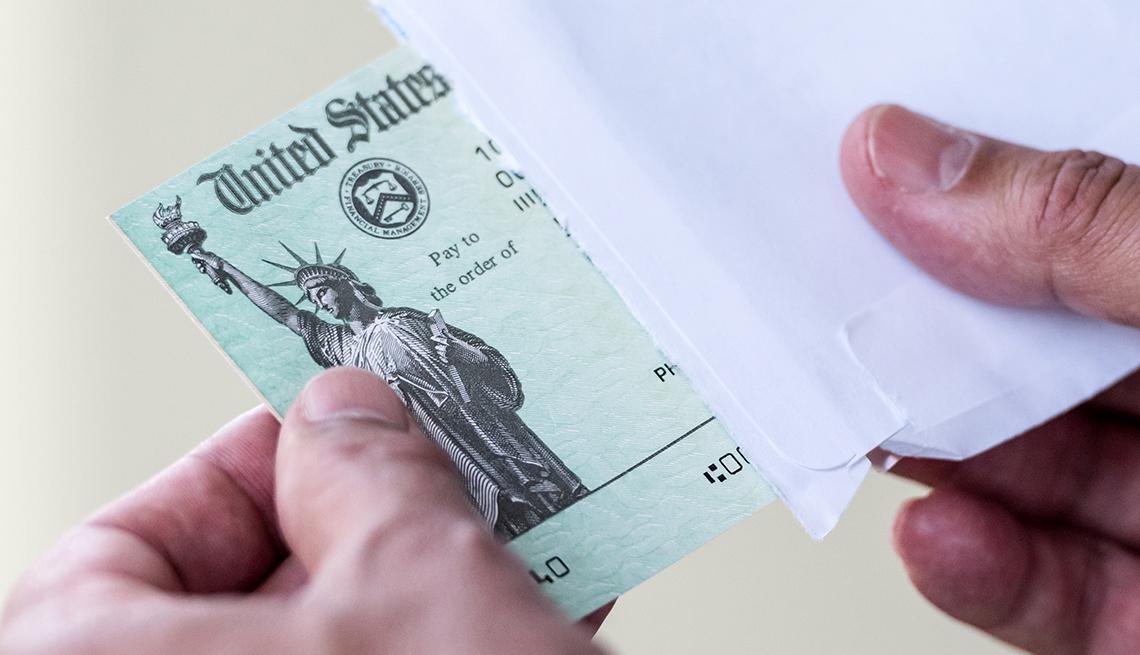 [Speaker Notes: https://www.cnn.com/2020/04/01/politics/stimulus-money-distribution-individuals/index.html]
AVOID STIMULUS SCAMS:
You should NEVER provide your direct deposit or other banking information to anyone.
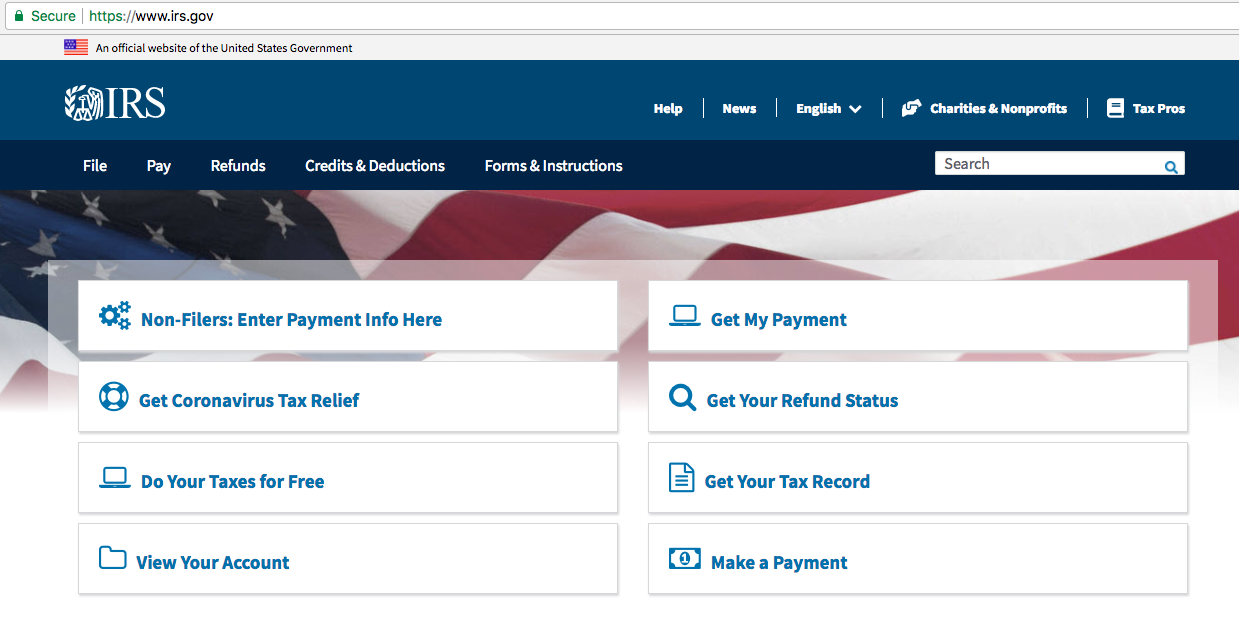 To submit your information, 
if you didn’t file a tax return
To check the status of your payment
To report a scam, contact the Fraud Detection and Analysis Unit by emailing PA-PVPITFRAUD@pa.gov.
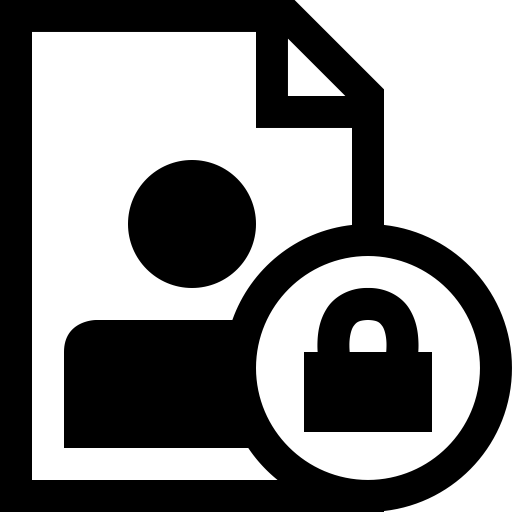 [Speaker Notes: https://www.cnn.com/2020/04/01/politics/stimulus-money-distribution-individuals/index.html]
STIMULUS CHECKS FAQ:
Is the stimulus check taxable?
No. The amount an individual receives in federal stimulus does not count as taxable income.
Do I have to repay the stimulus check?
No. You will not have to repay the stimulus check on your tax returns next year.
[Speaker Notes: https://www.cnbc.com/2020/04/13/will-you-have-to-pay-back-the-coronavirus-stimulus-check.html]
ARTIST SUPPORT
TO LEARN MORE AND APPLY, 
VISIT theatrephiladelphia.org/
Theatre Philadelphia Emergency Relief: 
Micro-grants of $300 to individuals whose income has been impacted by COVID-19.  Applications open to ALL individuals who work in the theatre industry. Micro-grants are first-come-first-serve.
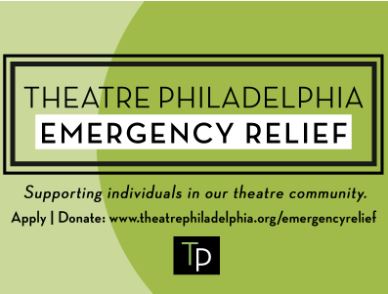 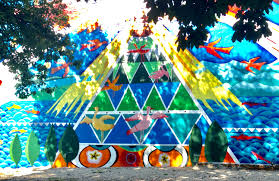 Emergency Gap Fund for Philly’s Black Working Artists
One-time grants of $500 to help Black working artists residing in Philadelphia stay stable and safe while weathering the impact of the COVID-19 crisis.
TO LEARN MORE AND APPLY, VISIT villagearts.org
ARTIST SUPPORT
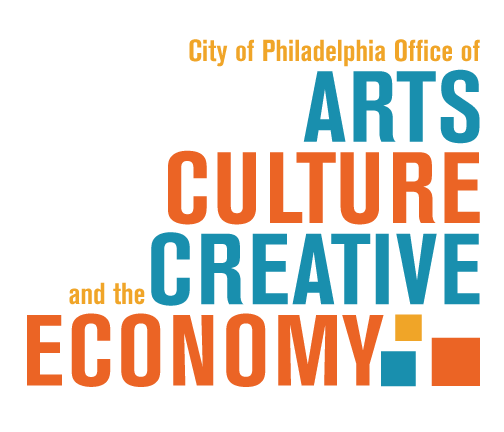 The COVID-19 Arts Aid PHL program:  
Provides up to $500 for working artists and up to $1,000 for small arts and culture organizations.

The program’s focus will be on cultural organizations with budgets of $250,000 or less and working artists for whom support is urgent. 

While initial funding is limited, grants will be made on a rolling basis as additional funding is received. 

Creative PHL has compiled a list of grant and other funding opportunities.
TO LEARN MORE ABOUT THE ARTS AID PROGRAM AND MORE FINANCIAL SUPPORT, VISIT CREATIVEPHL.ORG/OPPORTUNITIES/
SOLIDARITY FUND FOR COVID-19 ORGANIZING
Bread & Roses Community Fund launched the Solidarity Fund for COVID-19 Community Organizing to support grassroots community organizing groups during the COVID-19 crisis.
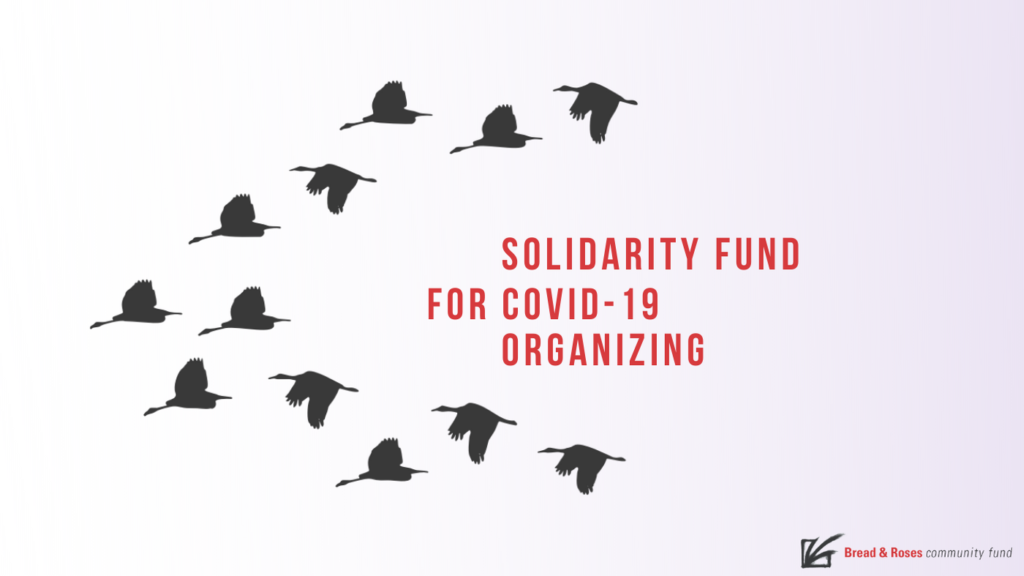 Groups doing work directly related to or impacted by the COVID-19 crisis can apply for a grant of up to $10,000 by visiting:
breadrosesfund.org/solidarityfundapply/
INTERNET ESSENTIALS
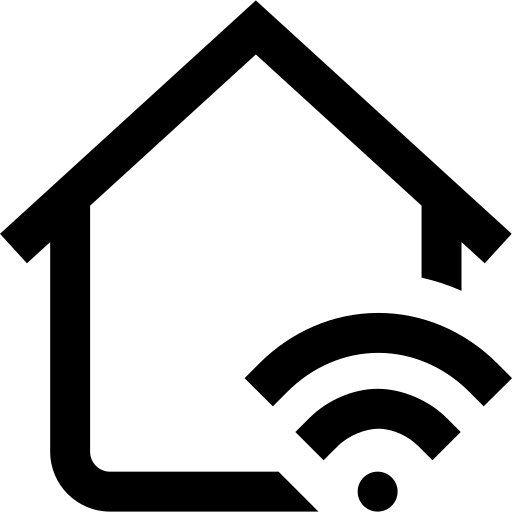 Internet Essentials is a program for families and other low-income households who currently do not subscribe to Internet at home.
During the COVID-19 crisis, new customers will receive two months of free internet service. 

Apply at apply.internetessentials.com
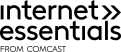 STUDENT CHROMEBOOKS
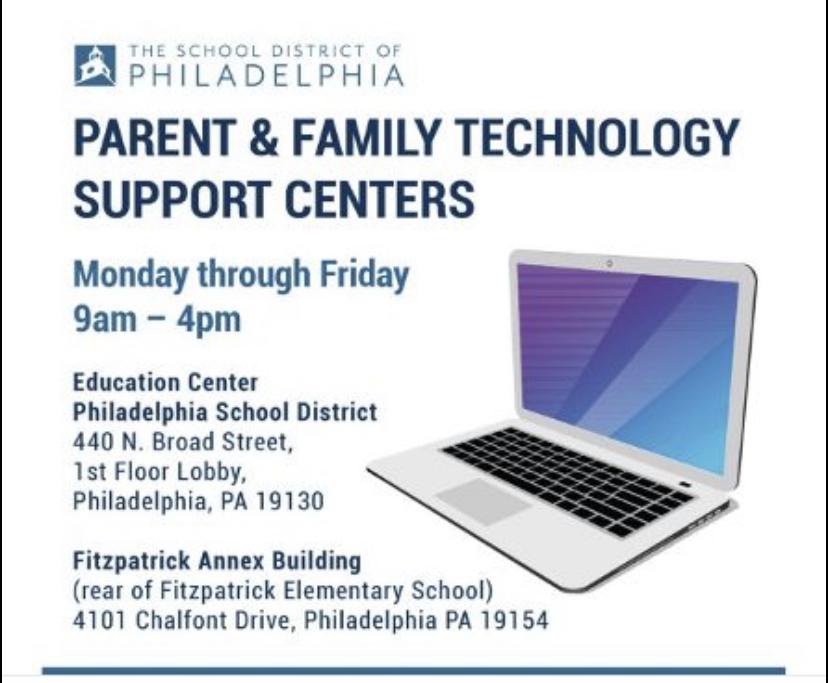 School District of Philadelphia K-12 families that need a Chromebook for at-home schoolwork can pick one up from one of the Parent & Family Support Centers. 

For more info, visit:
philasd.org/chromebooks
DIGITAL LEARNING SUPPORT
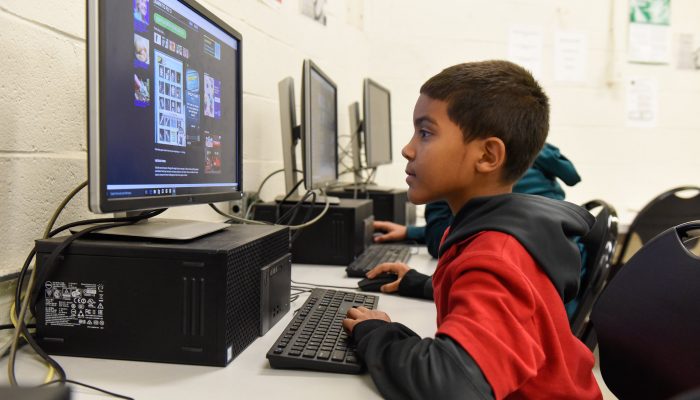 SDP Hotline for students and families:
(215)-400-5300
Open Monday - Thursday 
9:30 am to 11:30 am
Interpretation available in 10 languages
To find more tips and resources for digital learning while Philly schools are closed, visit https://bit.ly/PhillyDigitalLearning
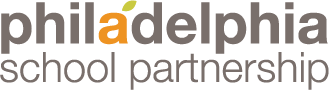 JUMP START PHILLY SCHOOLS FUND
The Jump-Start Philly Schools Fund, aims to meet the immediate needs of low-income students and families during the school closures caused by COVID-19.
The goals: 
Close the device gap
Help transition to virtual learning
Prepare for academic recovery
Every student must have the opportunity to continue their learning, regardless of what part of the city they are from or what kind of school they attend.
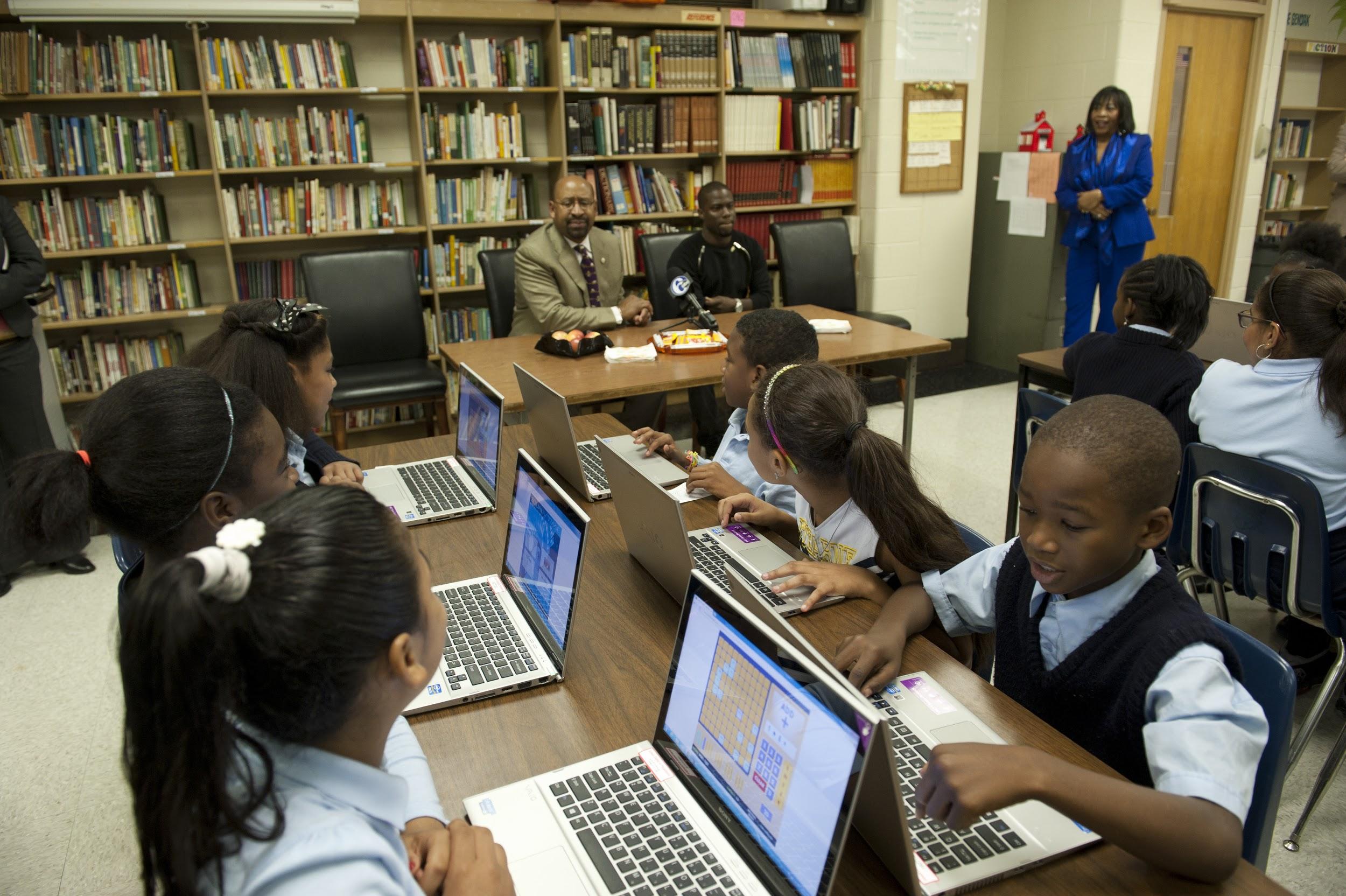 Visit philaschoolpartnership.org for more information and to get involved.
[Speaker Notes: Philadelphia area donors have come together to launch the Jump-Start Philly Schools Fund, aimed at meeting the immediate needs of low-income students and families across the city during the school closures caused by the COVID-19 pandemic, and providing resources to support schools and teachers when they eventually transition students back to full-time learning environments.
 Jump-Start Philly Schools Fund aims to raise $6 million or more to address the needs for students. The first round of grants will help to supply laptop computers to 15,000 students who need them for learning at home.

Students must have the opportunity to continue learning while they are home, regardless of where they live in the city or what kind of school they go to. This program aims to reduce barriers for students to stay on track in school during the COVID-19 crisis. 

https://philaschoolpartnership.org/]
UPDATES TO WIC OPERATIONS:
Women, Infants, and Children (WIC) 
will be issuing benefits via mail. 
They are still accepting new participants.
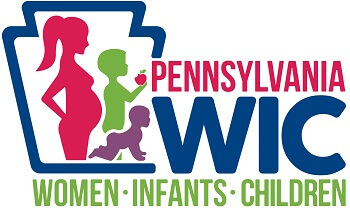 WIC serves the following Pennsylvania residents:
Pregnant women
Breastfeeding women, for up to one year postpartum
Women who are not breastfeeding, up to six months postpartum
Infants and children under 5 years old, including foster children
*Eligibility: 
If you receive SNAP, MA, or TANF, you may apply for WIC, regardless of income.
WIC does not require proof of citizenship.
UTILITY UPDATES
The Low Income Home Energy Assistance Program (LIHEAP) helps keep families safe and healthy through initiatives that assist families with energy costs, such as:
Home energy bills
Energy crises
Weatherization 

Phone Number: (202) 401-9351 https://www.acf.hhs.gov/ocs/programs/liheap
Customers will not be shut off for nonpayment through May 15. Drinking water safety is not impacted by the virus.

PGW is suspending non-payment terminations until May 1, 2020. PGW also plans to waive new late payment charges. 

PECO is suspending service disconnections and waiving new late payment charges through at least May 1, 2020.

Trash pick-up will occur on a regular schedule. Recycling will be collected on an every-other-week schedule.
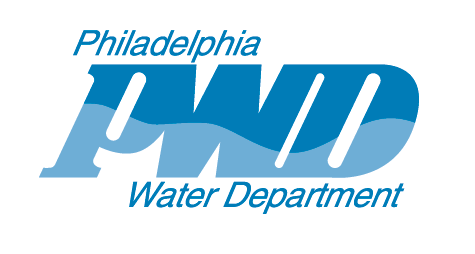 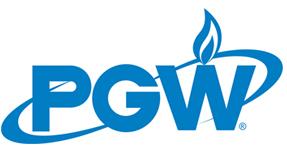 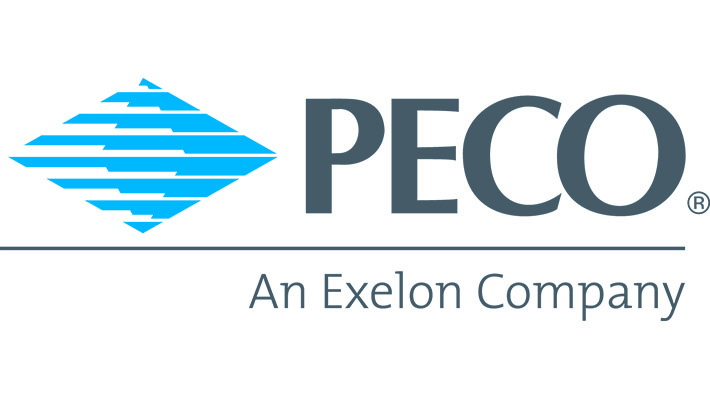 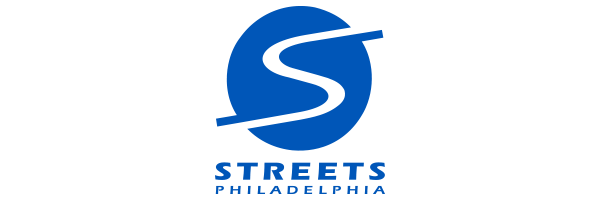 UPDATES TO SEPTA OPERATIONS:
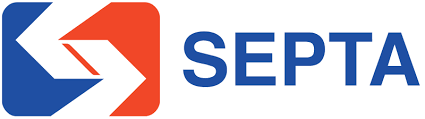 LIFELINE SERVICE goes into effect on Thursday, April 9, 2020 across all modes that focuses on providing access for essential workers traveling to hospitals, grocery stores and other life-sustaining services.
Learn more at SEPTA.org
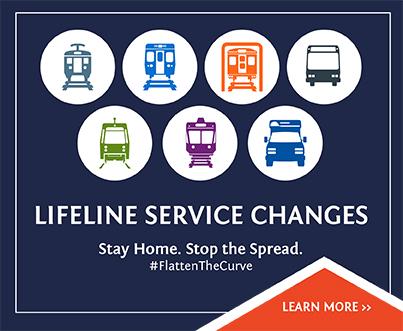 Find routes to essential businesses and hospitals using the map at bit.ly/SeptaEssential
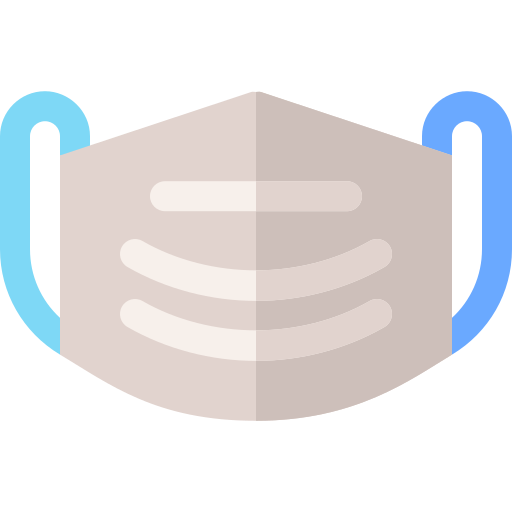 Protect SEPTA employees - wear a mask when riding!
‹#›
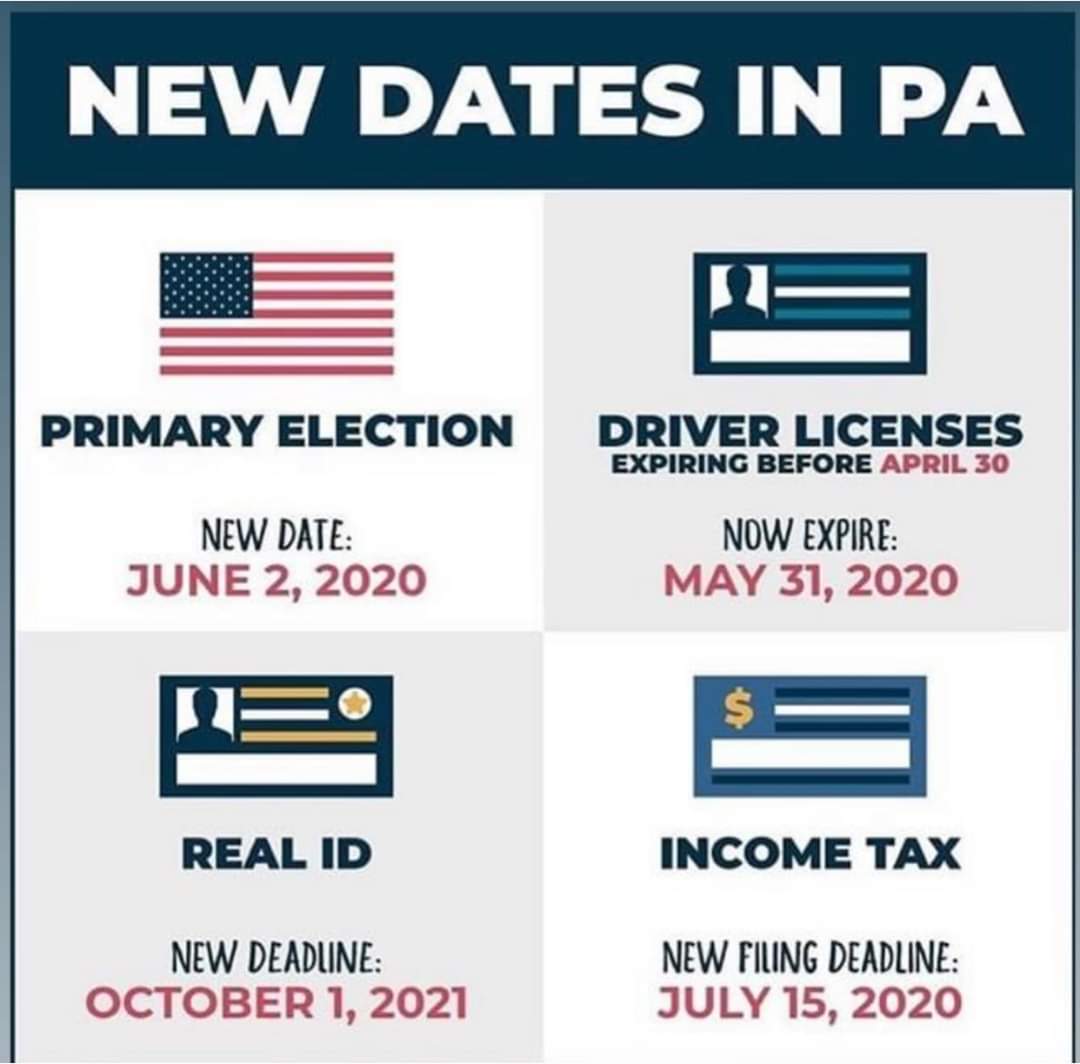 UPDATES TO ESSENTIAL SERVICES:
NEW DEADLINES 

Just like the 2020 Census, you can now register to vote online for the first time! You can also register by mail.

Not sure if you are registered at your current address?

Check Your Registration Status: www.pavoterservices.pa.gov/
MAIL - IN BALLOT
UPDATES TO ESSENTIAL SERVICES:
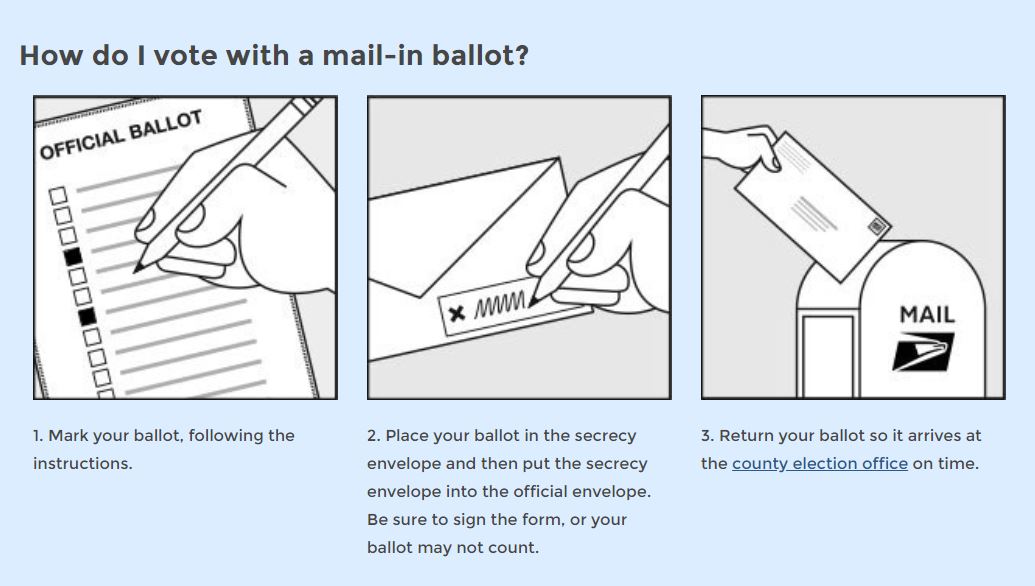 [Speaker Notes: https://www.pa.gov/guides/voting-and-elections/ #VotingbyMail-InBallot]
MAIL - IN BALLOT: APPLY TODAY!
UPDATES TO ESSENTIAL SERVICES:
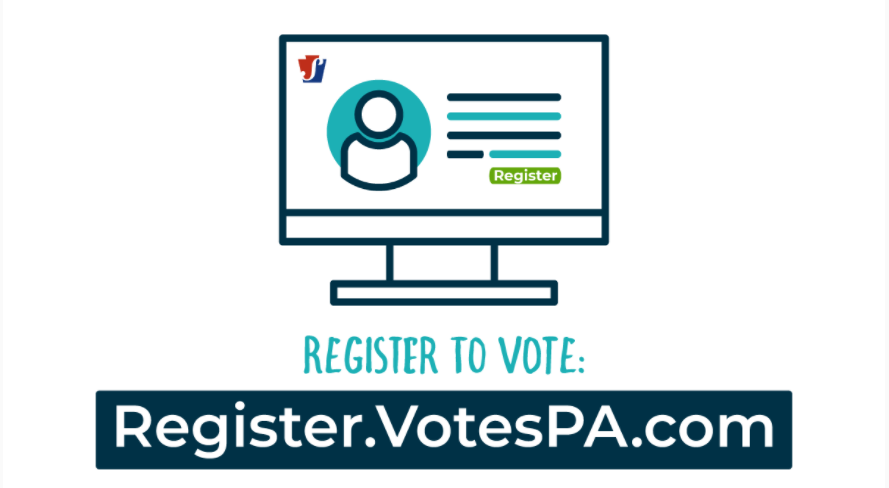 The deadline to register as a Pennsylvania voter is May 18.
Applications for a mail-in-ballot are available until May 26.
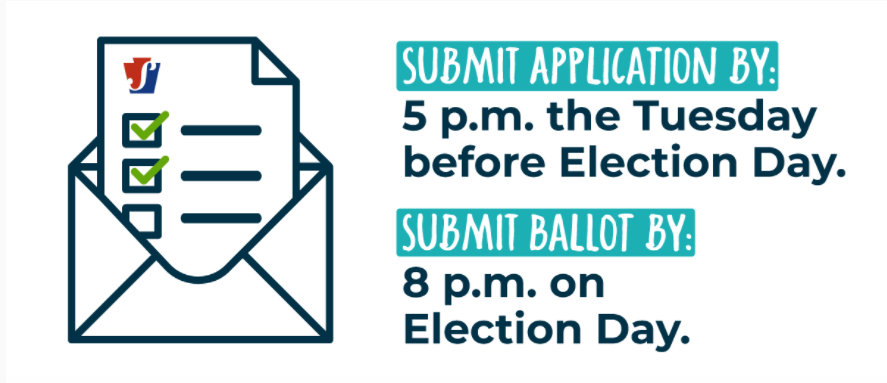 [Speaker Notes: https://www.pa.gov/guides/voting-and-elections/#VotingbyMail-InBallot]
2020 CENSUS - YOU COUNT!
UPDATES TO ESSENTIAL SERVICES:
We need EVERY Philadelphian to count in 2020 to ensure we receive the federal COVID-19 recovery support we need.
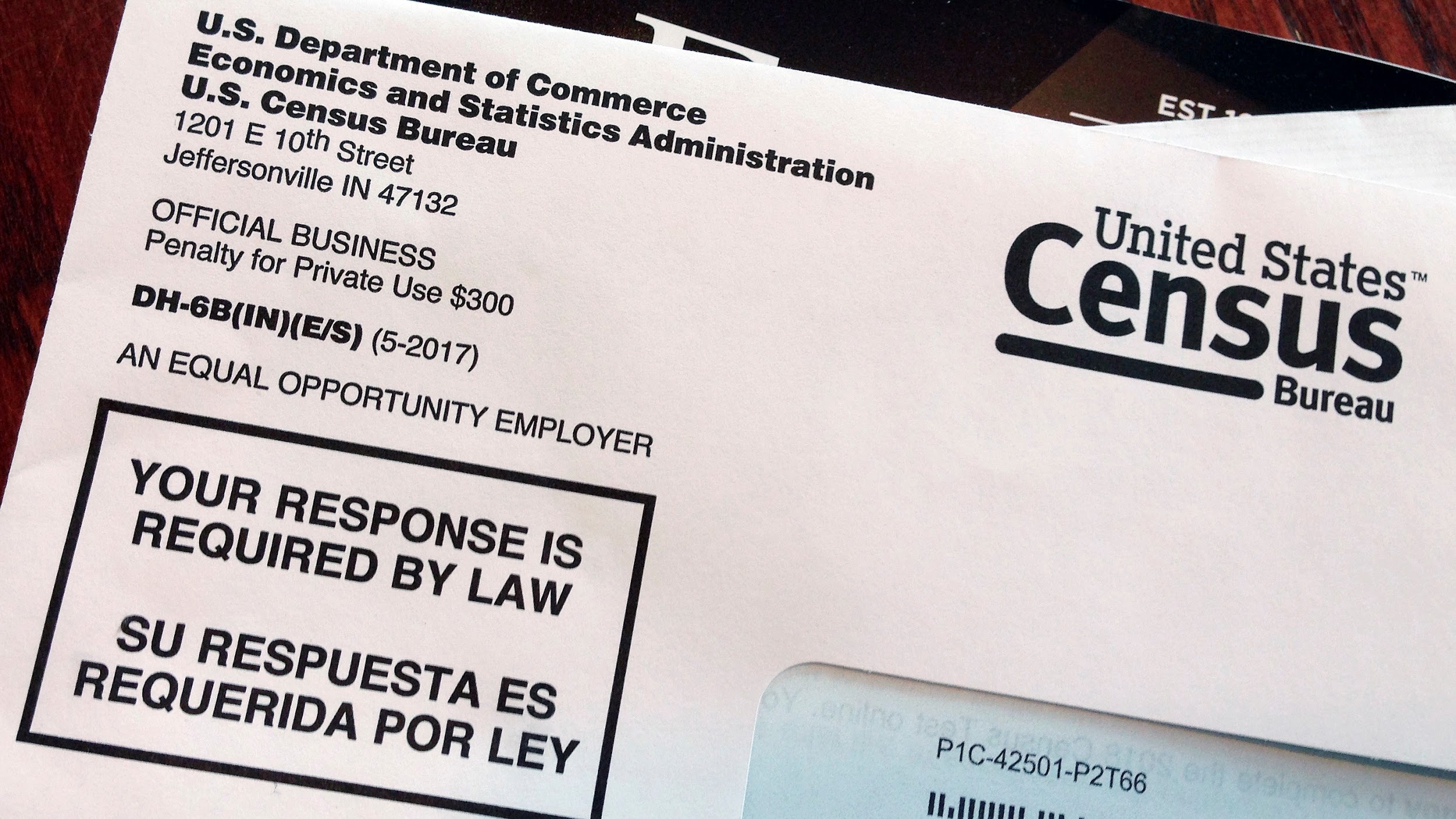 Go online to 2020census.gov, call 844-330-2020, or look out for the paper form in your mail
WHY COMPLETE THE CENSUS?
EVERY person counts, regardless of citizenship or immigration status!
(Your response is confidential, too)
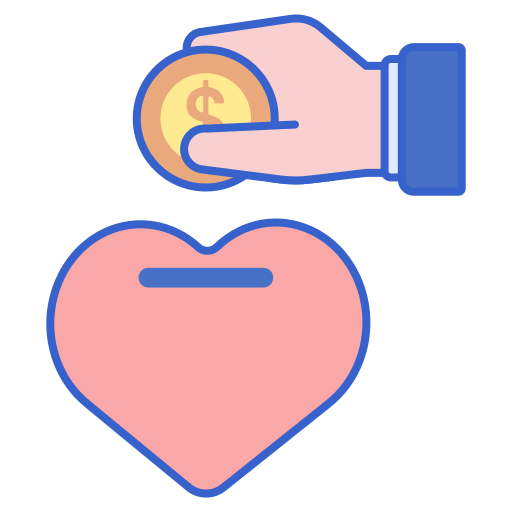 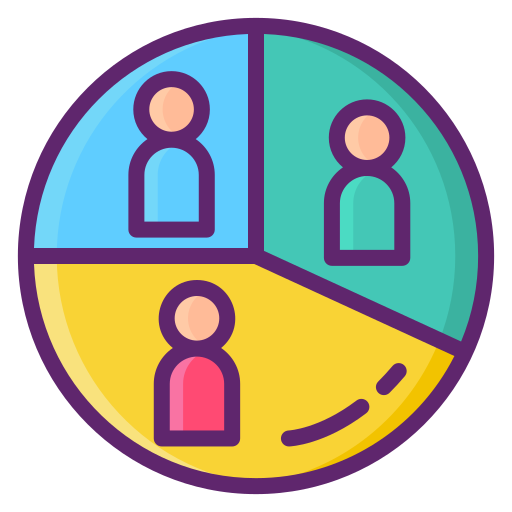 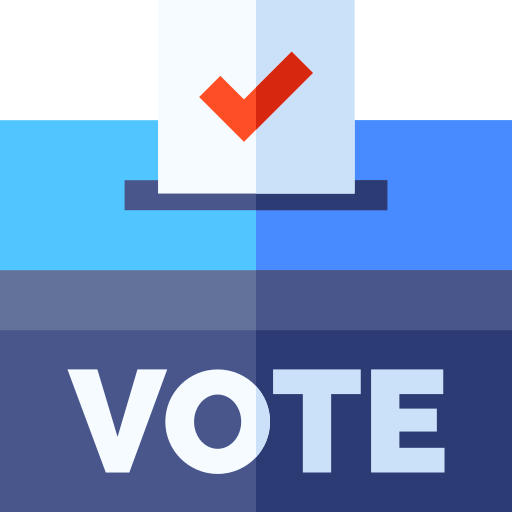 Political representation
Demographic 
representation
Funding 
for communities
PHILLY311
UPDATES TO ESSENTIAL SERVICES:
For more information about COVID-19 and current City guidelines on social gatherings, contact Philly 311.
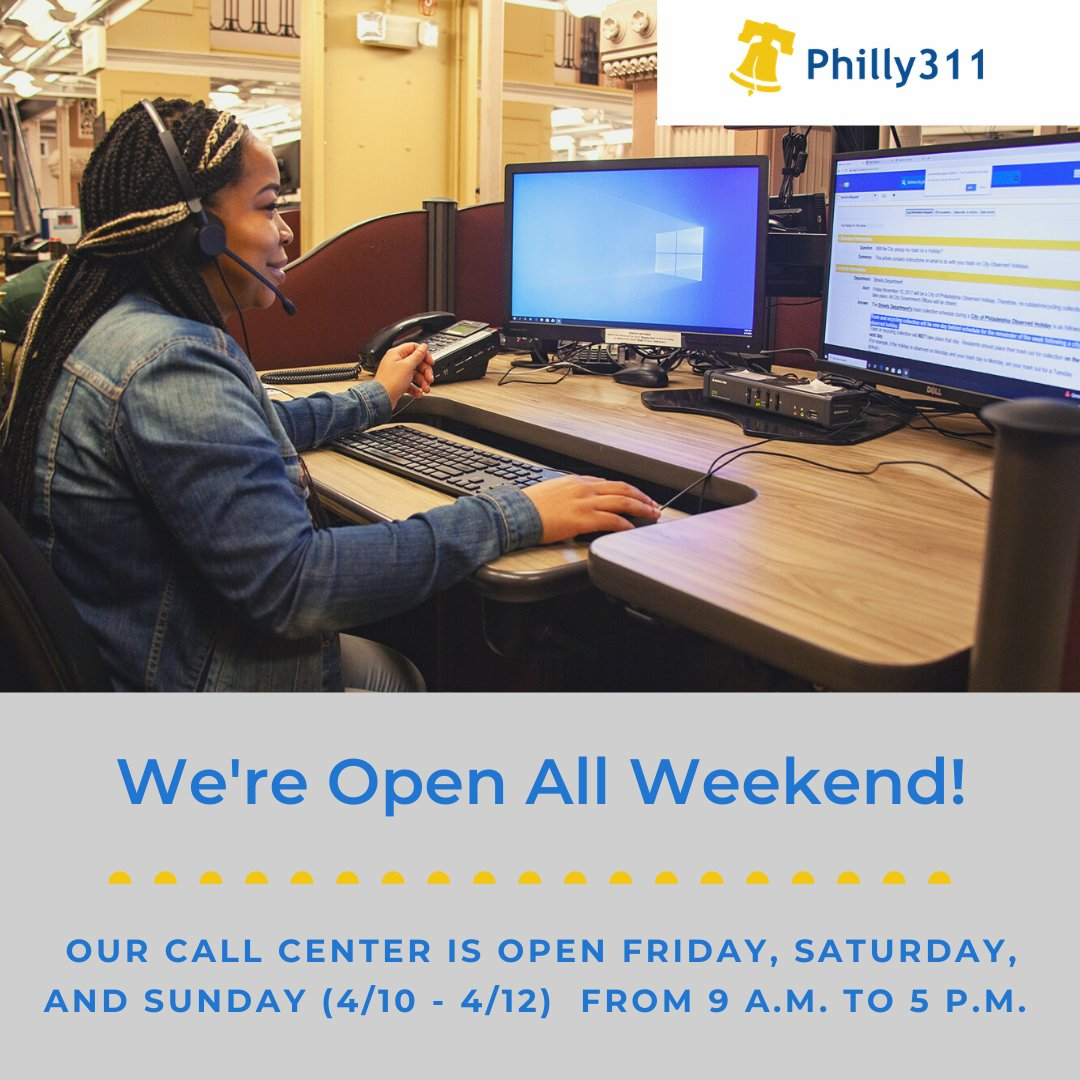 Phone: 3-1-1 on a cell phone,  or 215-686-8686

Email: philly311@phila.gov

Twitter: @philly311

Website: Phila.gov/311

              Mobile App: Philly 311 (iOS / Android)
Hours of operation:
Weekdays: 8:00 am - 8:00 pm
Weekends: 8:00 am - 8:00 pm
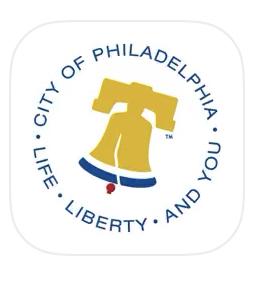 Language support is available by phone and mobile app.
[Speaker Notes: https://www.pa.gov/guides/voting-and-elections/#VotingbyMail-InBallot]
YOUR ROLE AS A COMMUNITY RESPONSE CAPTAIN:
Everyday people helping each other. 

Here are some ways you  can take action to help keep your community safe.
Spread the message
Talk to your family, friends, and neighbors about the information your received in this training
Share on social media about your experience in this training using the #CommunityCaptainPHL
Encourage
everyone you know to follow the CDC’s recommendations
Check on your Neighbors
Call your neighbors 
and make sure they have everything they need.
‹#›
ADDITIONAL VOLUNTEER OPPORTUNITIES
Volunteer at a Food Distribution Site: The City of Philadelphia needs help packing and distributing food to those who need it during the COVID-19 pandemic. Visit www.serve.phila.gov for more information and to volunteer. 

Join the Philadelphia Medical Reserve Corp: a group of volunteers who serve the City during public health emergencies. Clinical and non-clinical volunteers are needed. You must be at least 18 years old to join. Visit www.serve.phila.gov for more information and to volunteer. 

Phone Bank with Philly Counts: We’re reaching out to households across Philadelphia to check in and make sure they have everything they need to stay healthy and safe at home during the pandemic. 

Visit https://bit.ly/COVIDPhoneBank to sign up for a phone banking session.
‹#›
GO FORTH AND SUPPORT YOUR COMMUNITY!
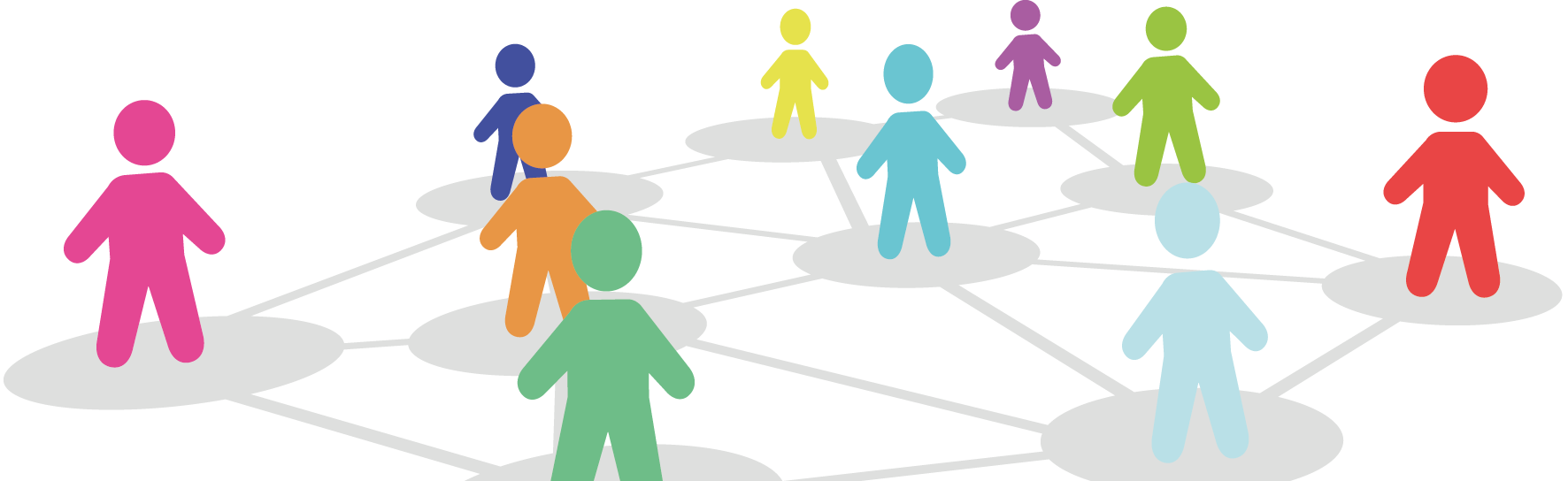 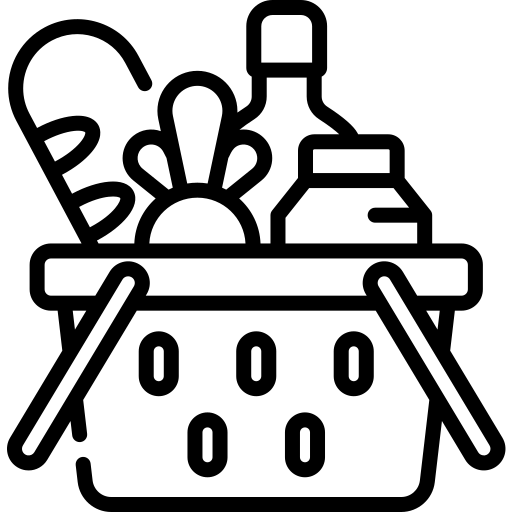 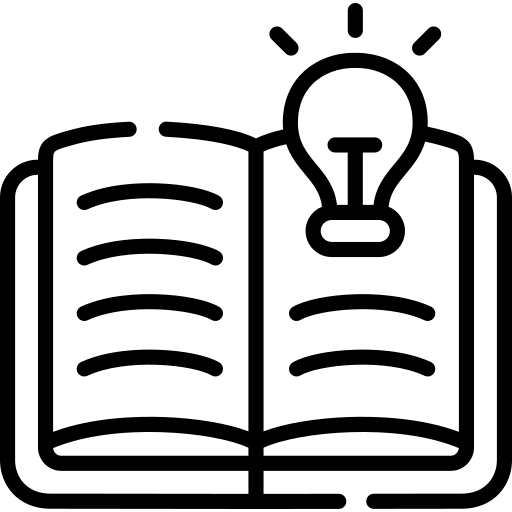 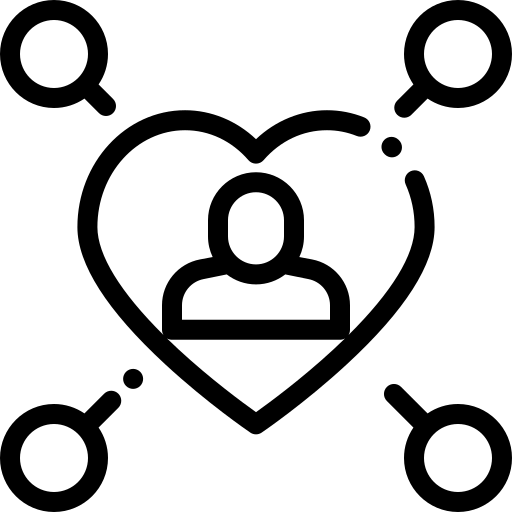 SHARE KNOWLEDGE               SHARE RESOURCES              SHARE KINDNESS
AND KEEP EACH OTHER SAFE!